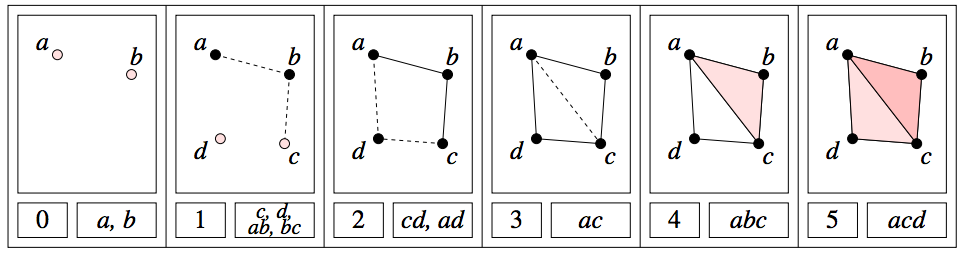 Let si be a k-simplex.

Defn:  degree of si = deg si 
= time when si enters the filtration.   .

deg a = deg b = 0;  deg c = deg d = deg ab = deg bc = 1
http://link.springer.com/article/10.1007%2Fs00454-004-1146-y
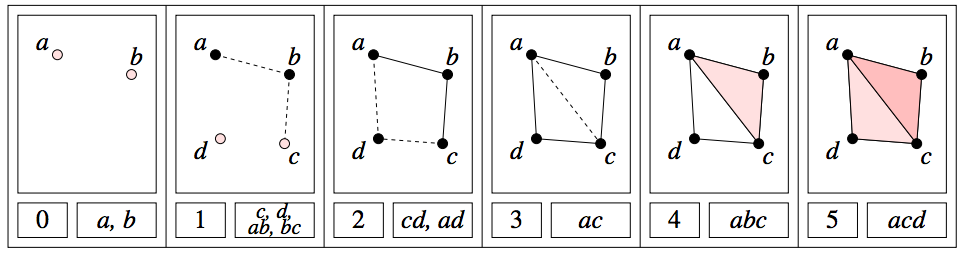 Let si be a k-simplex.

Defn:  degree of si = deg si 
= time when si enters the filtration.   .

Defn:  deg tn si  =  n  +  deg si 

A polynomial is homogeneous if all terms have the same degree:       t3a – t2c + ac   is  in  C3
http://link.springer.com/article/10.1007%2Fs00454-004-1146-y
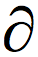 k
Ck      Ck-1
Let { ej } be a be a homogeneous basis for Ck


Let { ei } be a be a homogeneous basis for Ck-1 




deg ei  +  deg Mk(i, j)  =  deg ej
i, p
Hk    =  
  Zk / ( Bk         Zk )
i
i+p
i
U
H0  =  < a, b, c, d  :   tc + td,  tb + c,  ta + tb>
H1  =  <z1, z2  :   t z2,  t3z1 + t2z2   >
                                                        [               )
                                        [                                                  )
                        [               ) 
      [                )
      [
z1 =  ad + cd + t(bc) + t(ab),   z2 =  ac + t2bc + t2ab
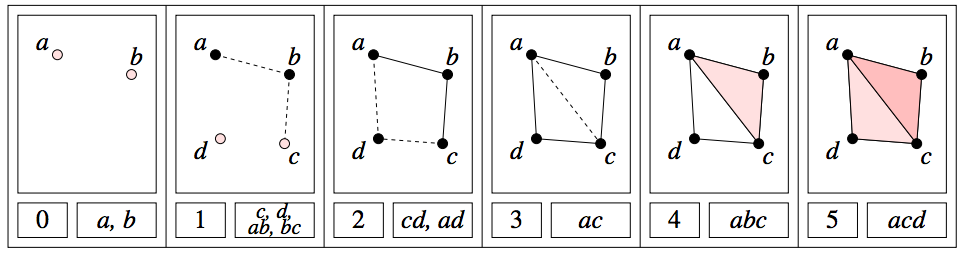 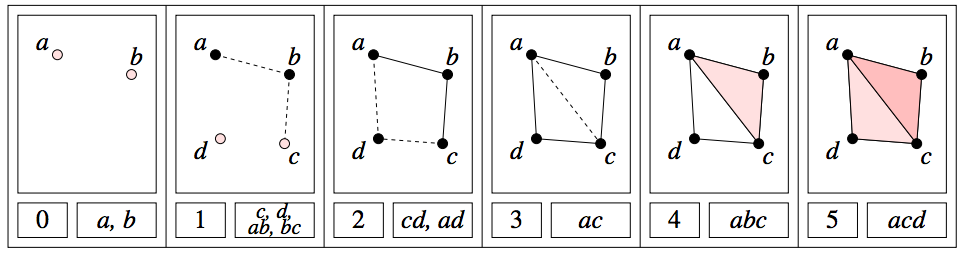 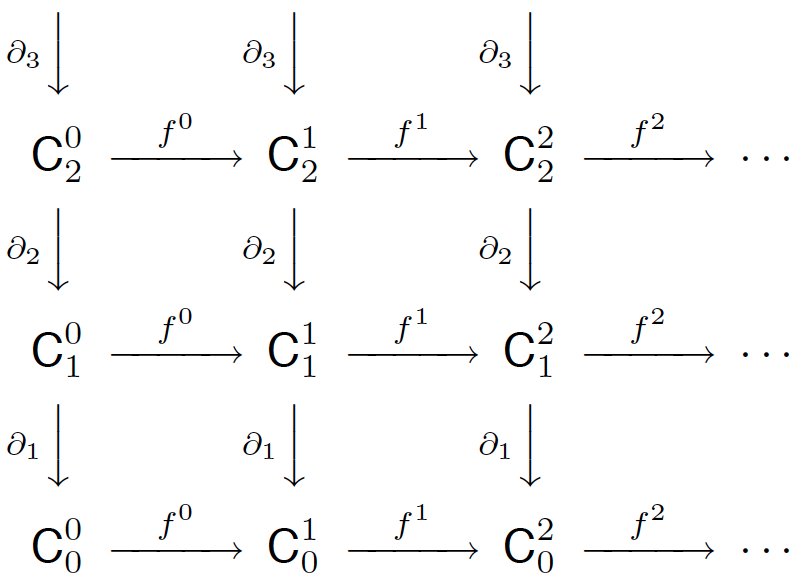 i, p
i
i+p
i
Hk    =  Zk / ( Bk         Zk )
U
p-persistent kth homology group:
http://link.springer.com/article/10.1007%2Fs00454-004-1146-y
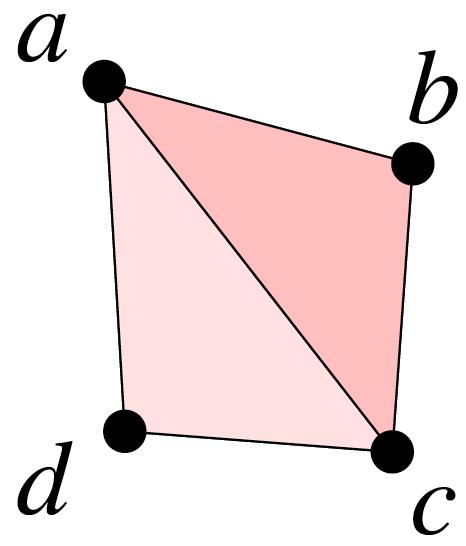 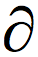 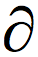 2
3

C2 =  Z2[abc, acd]


C1 =  Z2[ab, bc, ac, ad, cd]     


C0  =  Z2[a, b, c, d]

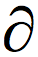 1

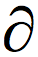 
0
0
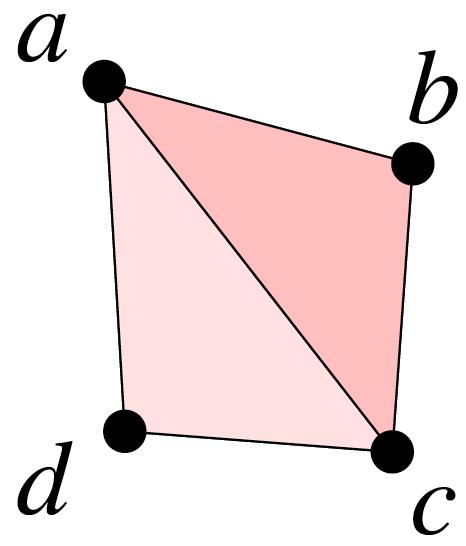 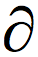 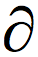 2
3

C2 =  Z2[abc, acd]


C1 =  Z2[ab, bc, ac, ad, cd]     


C0  =  Z2[a, b, c, d]

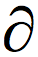 1

Ck  =  C0    C1    C2    C3    …
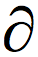 
0
+
+
+
+
+
0
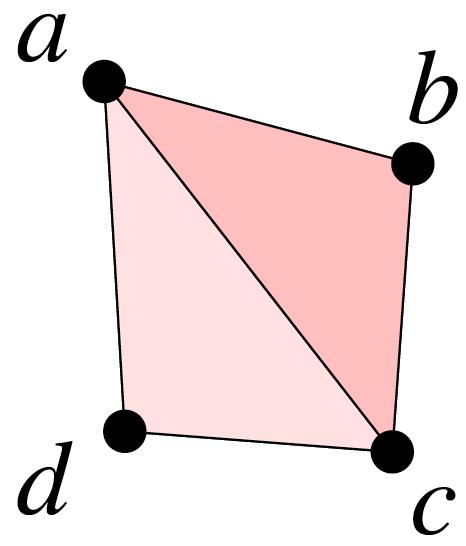 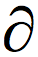 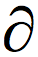 2
3

C2 =  Z2[abc, acd]


C1 =  Z2[ab, bc, ac, ad, cd]     


C0  =  Z2[a, b, c, d]

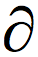 1

Ck  =  C0    C1    C2
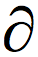 
0
+
+
+
0
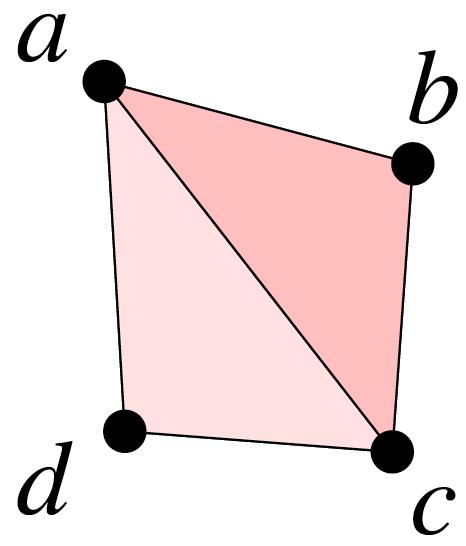 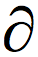 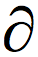 2
3

C2 =  Z2[abc, acd]


C1 =  Z2[ab, bc, ac, ad, cd]     


C0  =  Z2[a, b, c, d]

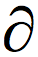 1

Ck  =  C0    C1    C2
a + b  +  bc   +  abc + acd
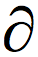 
0
+
+
+
0
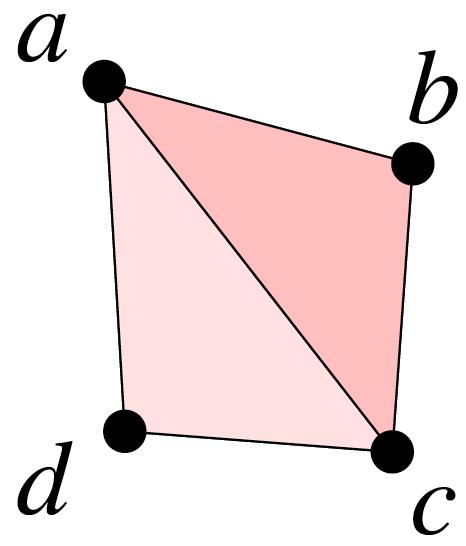 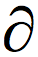 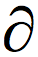 2
3

C2 =  Z2[abc, acd]


C1 =  Z2[ab, bc, ac, ad, cd]     


C0  =  Z2[a, b, c, d]

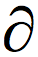 1

Ck  =  C0    C1    C2
a + b      bc     abc + acd

(a + b,   bc,  abc + acd)
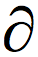 
0
+
+
+
+
+
0
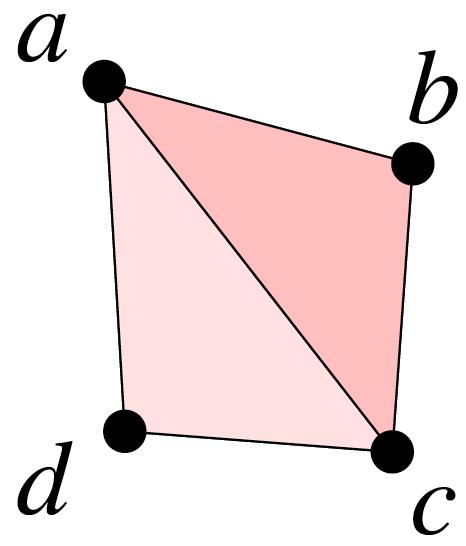 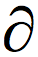 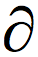 2
3

C2 =  Z2[abc, acd]


C1 =  Z2[ab, bc, ac, ad, cd]     


C0  =  Z2[a, b, c, d]

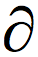 1

Ck  =  C0    C1    C2    C3    …
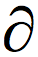 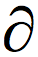 :    Ck        Ck

0
+
+
+
+
+
+
+
(0, ab, 0) = (a + b, 0, 0)
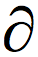 0
2  =  0
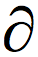 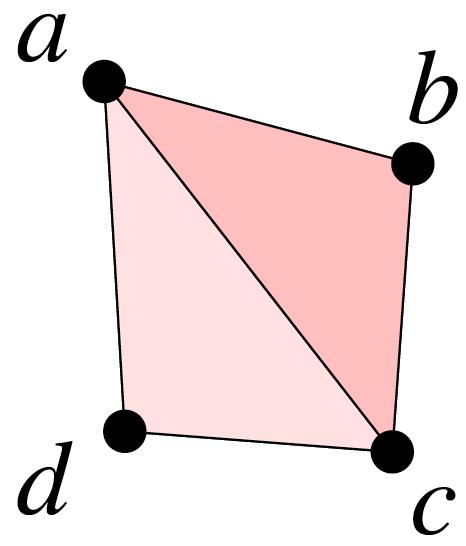 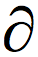 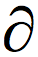 2
3

C2 =  Z2[abc, acd]


C1 =  Z2[ab, bc, ac, ad, cd]     


C0  =  Z2[a, b, c, d]

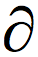 1

Ck  =  C0    C1    C2    C3    …
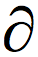 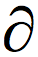 :    Ck        Ck

0
+
+
+
+
+
+
+
+
+
+
+
(0, ab, 0) = (a + b, 0, 0)
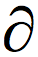 0
(0     ab     0) = a+b    0    0
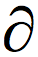 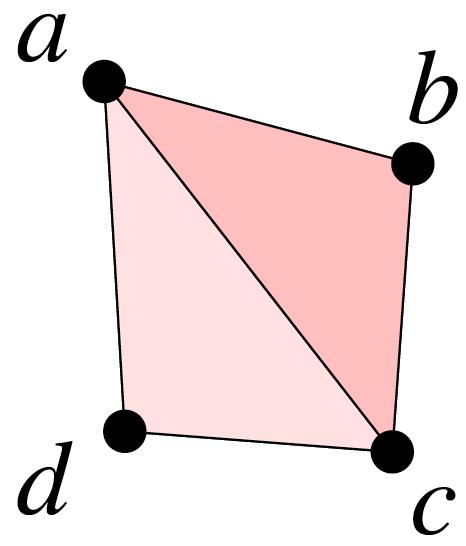 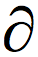 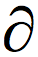 2
3

C2 =  Z2[abc, acd]


C1 =  Z2[ab, bc, ac, ad, cd]     


C0  =  Z2[a, b, c, d]

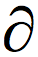 1

Ck  =  C0    C1    C2    C3    …
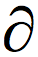 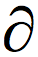 :    Ck        Ck

0
+
+
+
+
+
+
+
0
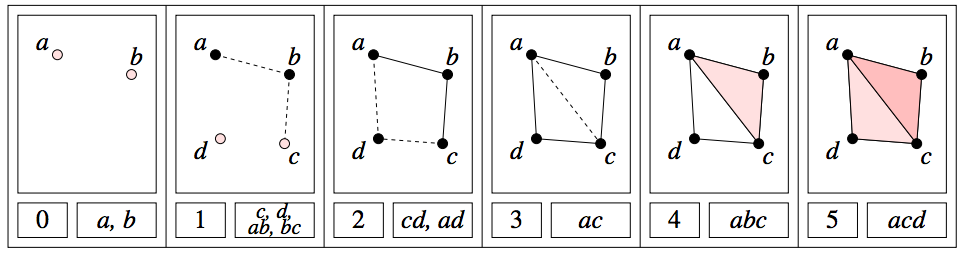 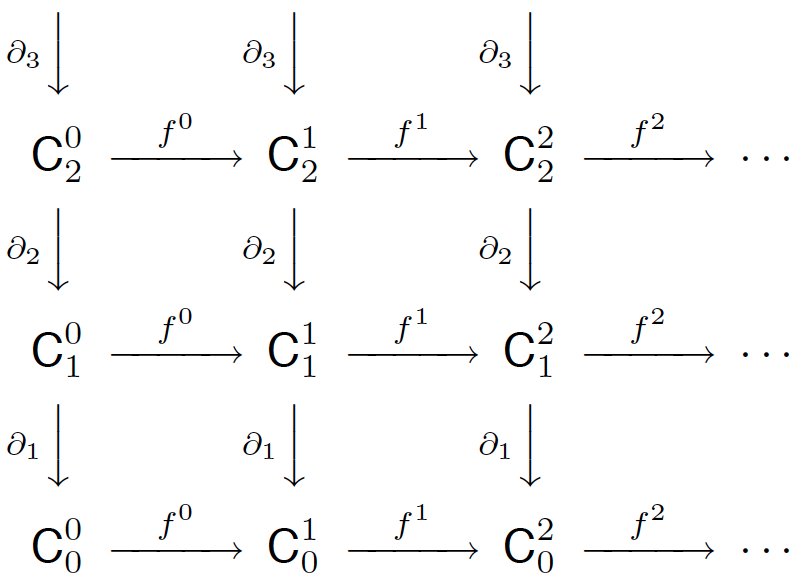 i, p
i
i+p
i
Hk    =  Zk / ( Bk         Zk )
U
p-persistent kth homology group:
http://link.springer.com/article/10.1007%2Fs00454-004-1146-y
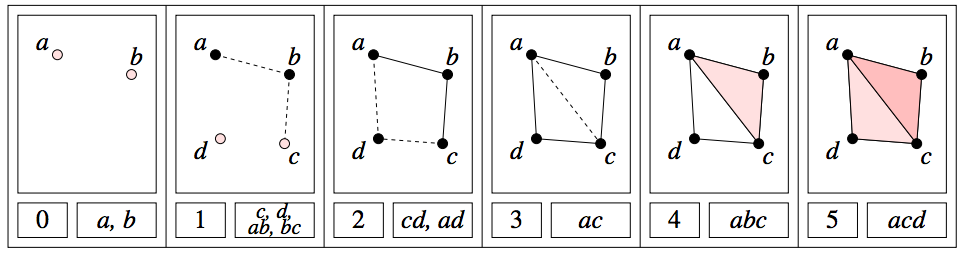 0                      1                    2                      3                     4                      5
Cj           Cj           Cj         Cj           Cj          Cj
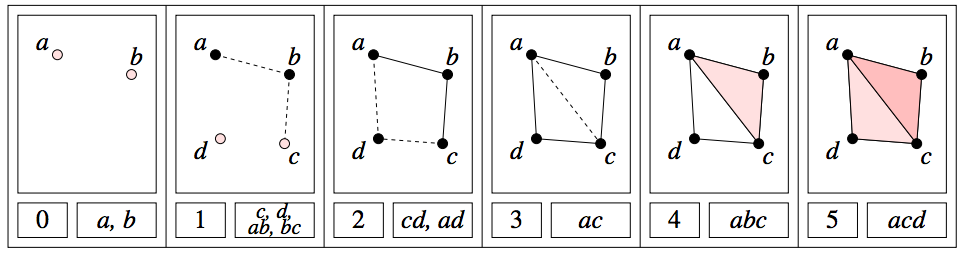 0                       1                    2                       3                     4                      5
C0           C0          C0        C0          C0          C0
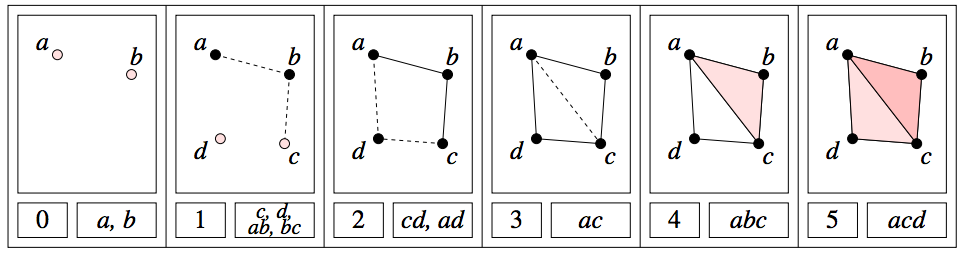 0                       1                    2                     3                     4                 5
C0           C0          C0        C0          C0      C0 …
<a, b>     <c, d, ta, tb>     <tc, td, t2a, t2b>      …
i
C0  =
(a, c + ta, tc + t2b, t2c, t4b, t5b, t6b, … )
+
+
+
+
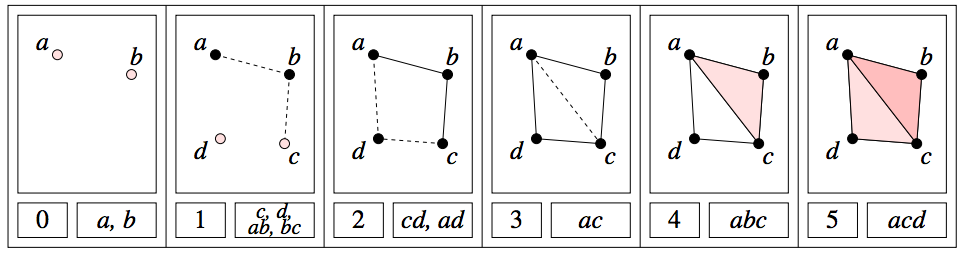 0                       1                    2                     3                     4                 5
C0           C0          C0        C0          C0      C0 …
<a, b>     <c, d, ta, tb>     <tc, td, t2a, t2b>      …
i
C0  =
(a, c + ta, tc + t2b, t2c, t4b, t5b, t6b, … )
+
+
+
+
t  (a, c + ta, tc + t2b, t2c, t4b, t5b, t6b, … ) 
             = (0, ta, tc + t2a, t2c + t3b, t3c, t5b, t6b, t7b, … )
H0  =  < a, b, c, d  :   tc + td,  tb + c,  ta + tb>

                 
                                        
                        [               ) 
      [                )
      [
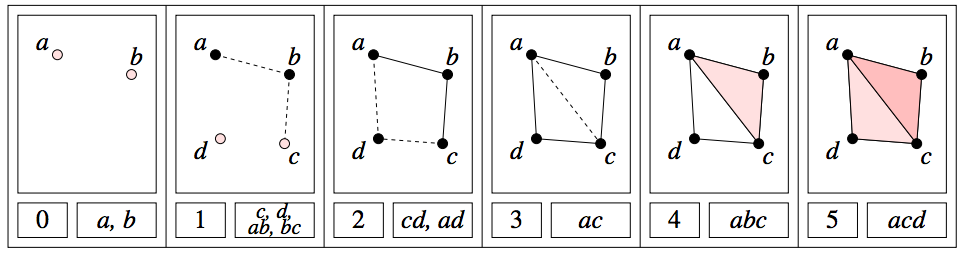 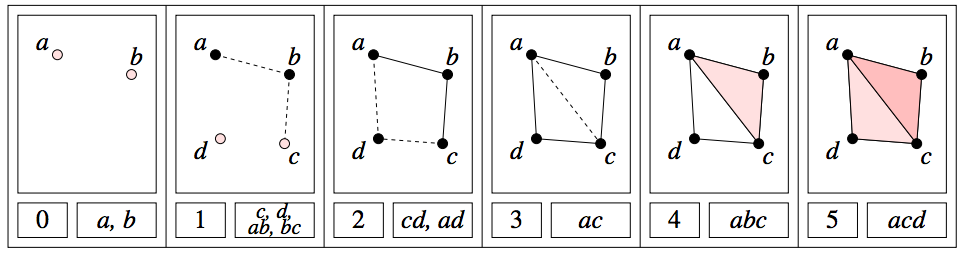 0                       1                    2                     3                     4                 5
C0           C0          C0        C0          C0      C0 …
C0  =
<a, b>     <c, d, ta, tb>     <tc, td, t2a, t2b>      …
i
a:   Z2[t]	         b:   Z2[t]          c:   S1 Z2[t]         d:   S1 Z2[t]
+
+
+
+
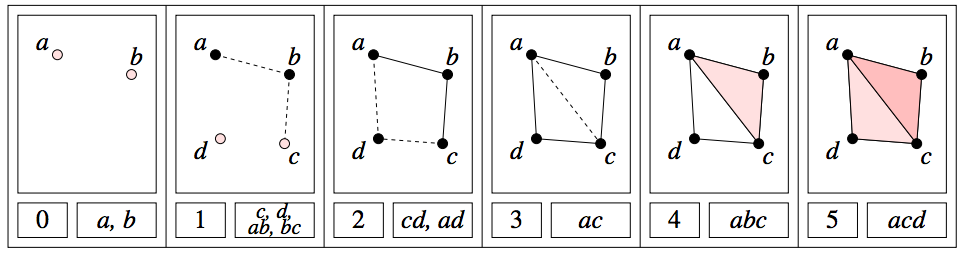 0                       1                    2                     3                     4                 5
C0           C0          C0        C0          C0      C0 …
C0  =
<a, b>     <c, d, ta, tb>     <tc, td, t2a, t2b>      …
i
a:   Z2[t]	         b:   Z2[t]          c:   S1 Z2[t]         d:   S1 Z2[t] 
   
acd:  S5 Z2[t]
+
+
+
+
H0  =  < a, b, c, d  :   tc + td,  tb + c,  ta + tb>

                 
                                        
                        [               ) 
      [                )
      [
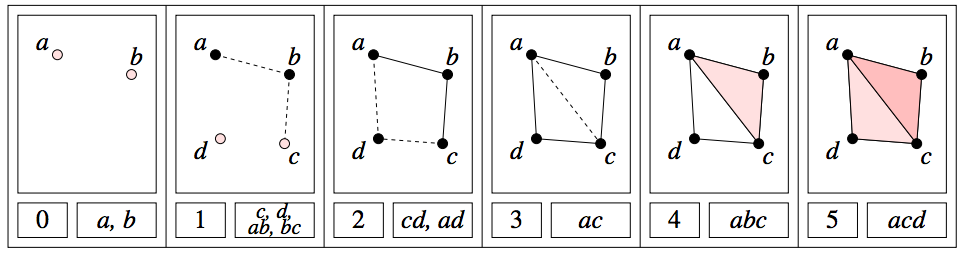 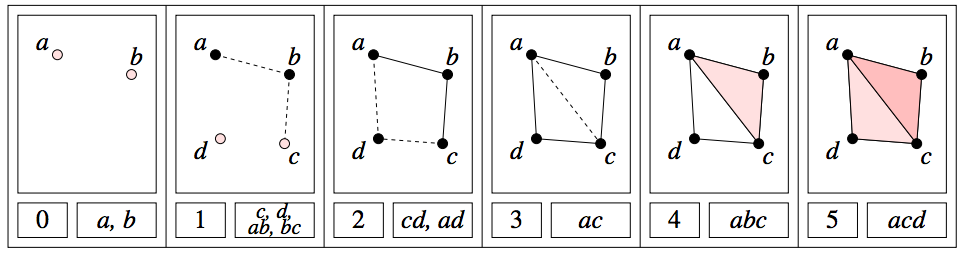 [               ) 
      [                )
      [
H0  =  < a, b, c, d  :   tc + td,  tb + c,  ta + tb>
a:   Z2[t]	 =  {n0 + n1t + n2t2 + …  + nktk :  ni  in  Z2, k in  Z+} 
    =  { (n0, n1, n2, …, nk, 0, 0, … )   :  ni  in  Z2, k in  Z+}
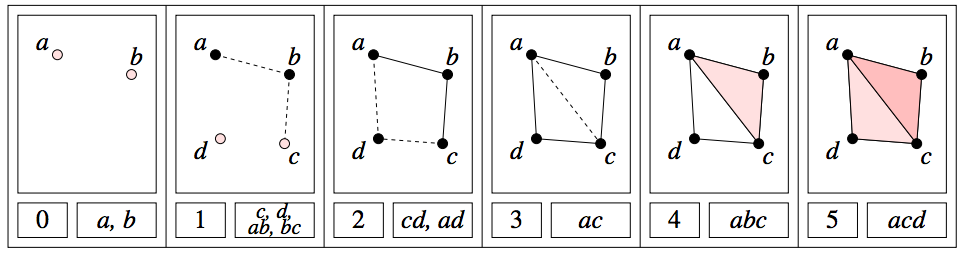 [               ) 
      [                )
      [
H0  =  < a, b, c, d  :   tc + td,  tb + c,  ta + tb>
Z2[t]	 =  {n0 + n1t + n2t2 + …   :  ni  in  Z2} 
b:    Z2[t]/t  =  {n0  :  n0  in  Z2}  =  Z2
                     =  { (n0, 0, 0, 0,… )  :  ni  in  Z2}
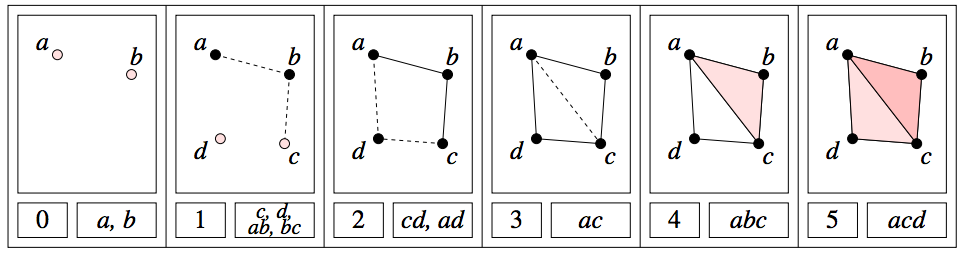 [               ) 
      [                )
      [
H0  =  < a, b, c, d  :   tc + td,  tb + c,  ta + tb>
Z2[t]	 =  {n0 + n1t + n2t2 + …   :  ni  in  Z2} 
d:   S1 Z2[t]/t  =  S1 {n0  :  n0  in  Z2}  
                         = { (0, n0, 0, 0, 0, …) :  n0  in  Z2}
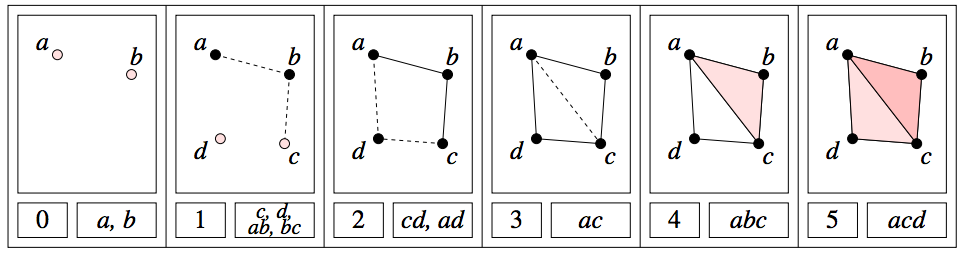 [               ) 
      [                )
      [
H0  =  < a, b, c, d  :   tc + td,  tb + c,  ta + tb>
Z2[t]	 =  {n0 + n1t + n2t2 + …   :  ni  in  Z2} 
c:   S1 Z2[t]/1  =  { (0, 0, 0, … ) }
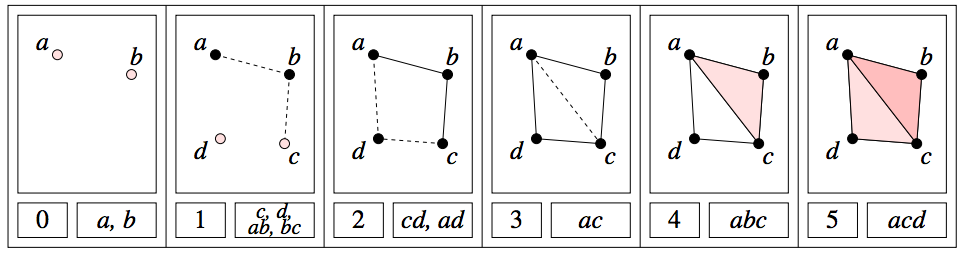 0                       1                    2                     3                     4                 5
C0           C0          C0        C0          C0      C0 …
H0  =  < a, b, c, d  :   tc + td,  tb + c,  ta + tb>
a:   Z2[t]	 =  {n0 + n1t + n2t2 + …  njtj   :  ni  in  Z2}        
b:   Z2[t]/t  =  {n0  :  n0  in  Z2}  =  Z2
c:   S1 Z2[t]/1  =  {0}     
d:   S1 Z2[t]/t  =  {n0  :  n0  in  Z2}  = {(0, n0, 0, 0, 0, …)}
H0  =  < a, b, c, d  :   tc + td,  tb + c,  ta + tb>

                 =  Z2[t]     Z2[t]/t       (S1 Z2[t])/t              
                                        
                        [               ) 
      [                )
      [
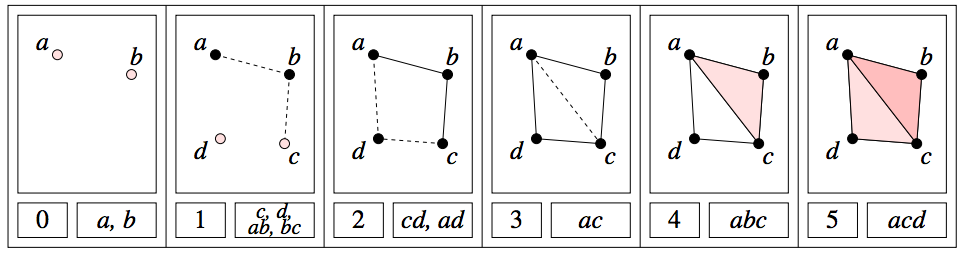 +
+
H0  =  < a, b, c, d  :   tc + td,  tb + c,  ta + tb>
H1  =  <z1, z2  :   t z2,  t3z1 + t2z2   >
                                                        [               )
                                        [                                                  )
                        [               )
      [                )
      [
z1 =  ad + cd + t(bc) + t(ab),   z2 =  ac + t2bc + t2ab
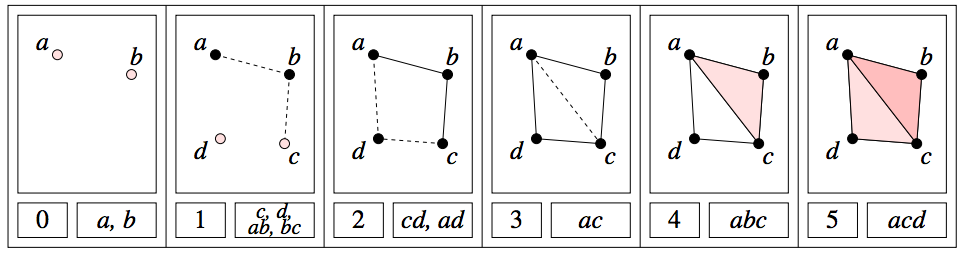 H0  =  < a, b, c, d  :   tc + td,  tb + c,  ta + tb>
H1  =  < z1, z2  :   t z2,  t3z1 + t2z2  >
                                                        [               )
                                        [                                                  )
                        [               )     (S2 Z2[t])/t3      (S3 Z2[t])/t 
      [                )
      [
z1 =  ad + cd + t(bc) + t(ab),   z2 =  ac + t2bc + t2ab
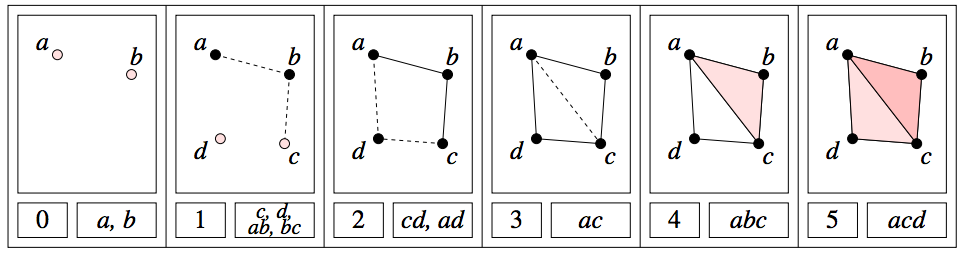 +
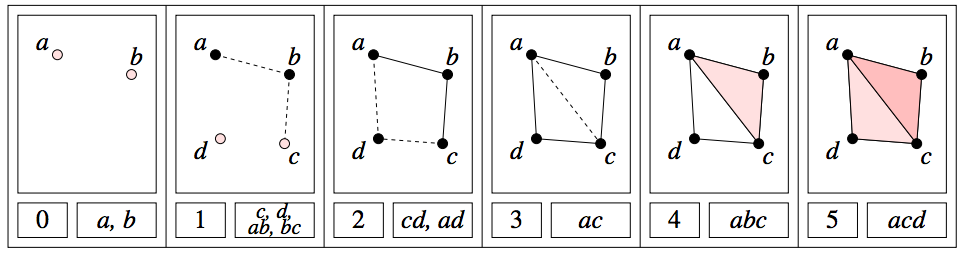 [               )
                                        [                                                  )
H1  =  < z1, z2  :   t z2,  t3z1 + t2z2  >
Z2[t]	 =  {n0 + n1t + n2t2 + n2t3 + n2t4 + …   :  ni  in  Z2} 
z1:    (S2 Z2[t])/t3  
			=  { (0, 0, n0, n1, n2, 0, 0, 0,… )  :  ni  in  Z2}
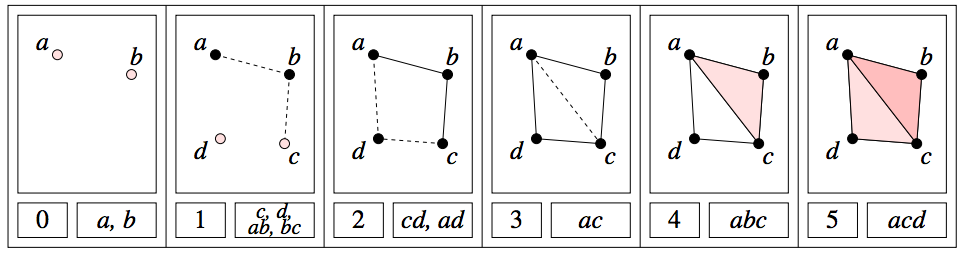 [               )
                                        [                                                  )
H1  =  < z1, z2  :   t z2,  t3z1 + t2z2  >
Z2[t]	 =  {n0 + n1t + n2t2 + n2t3 + n2t4 + …   :  ni  in  Z2} 
z2:    (S3 Z2[t])/t 
			=  { (0, 0, 0, n0, 0, 0, 0, … )  :  ni  in  Z2}
In general when calculating homology over the field F
Hk  =  (      S  i F[t] )       (    S  j F[t]/(t  j) )
n
n
g
a
+
+
k
i = 1
i = 1
+
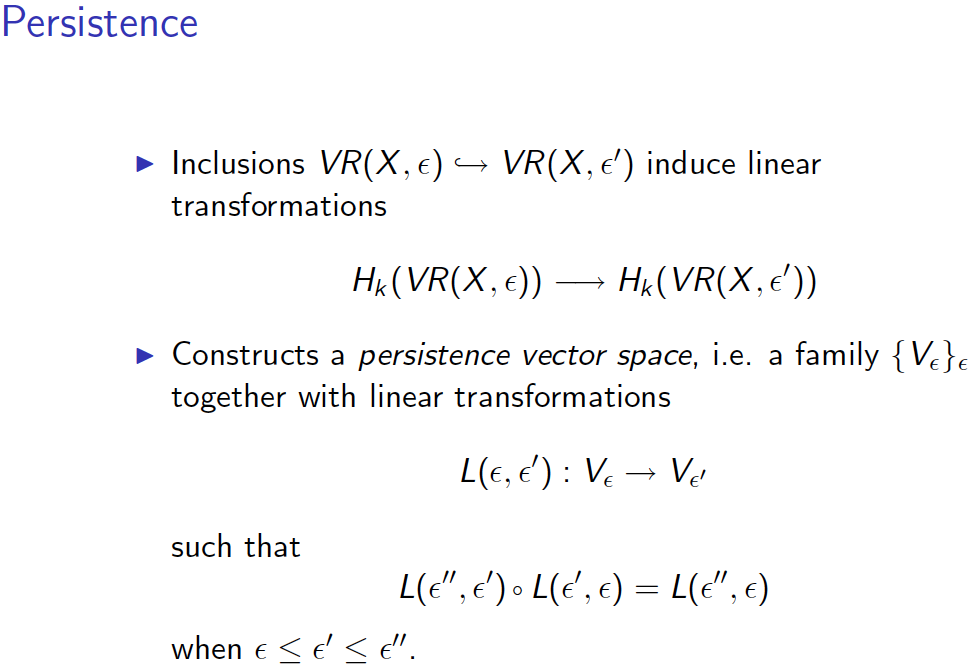 From Gunnar Carlsson, Lecture 7: Persistent Homology, http://www.ima.umn.edu/2008-2009/ND6.15-26.09/activities/Carlsson-Gunnar/imafour-handout4up.pdf
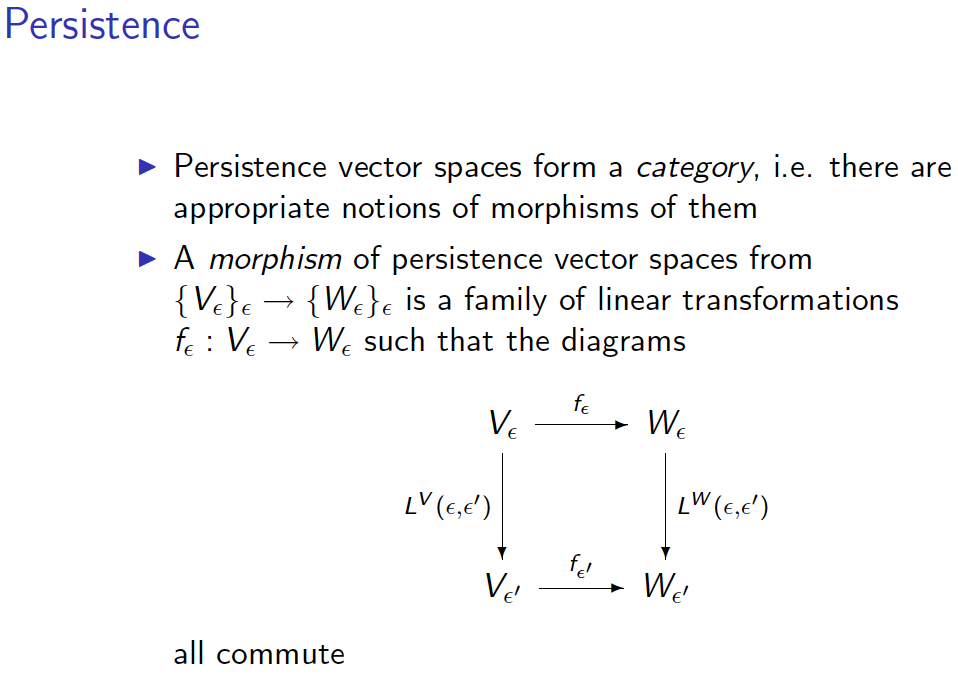 From Gunnar Carlsson, Lecture 7: Persistent Homology, http://www.ima.umn.edu/2008-2009/ND6.15-26.09/activities/Carlsson-Gunnar/imafour-handout4up.pdf
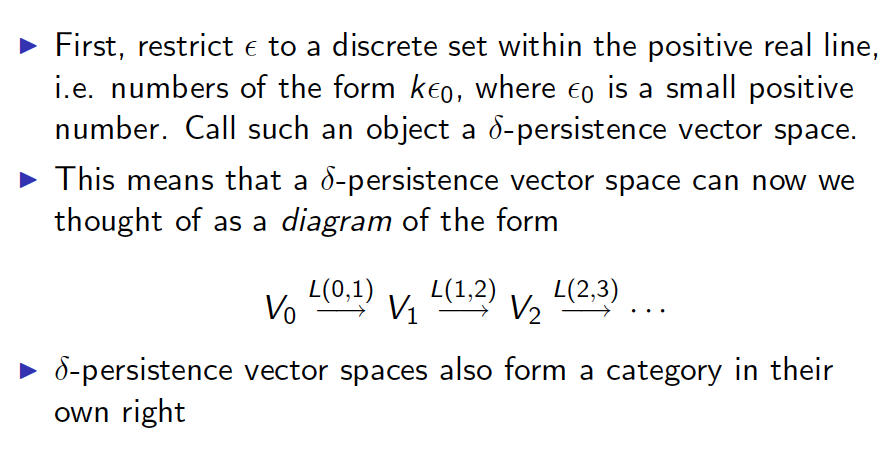 From Gunnar Carlsson, Lecture 7: Persistent Homology, http://www.ima.umn.edu/2008-2009/ND6.15-26.09/activities/Carlsson-Gunnar/imafour-handout4up.pdf
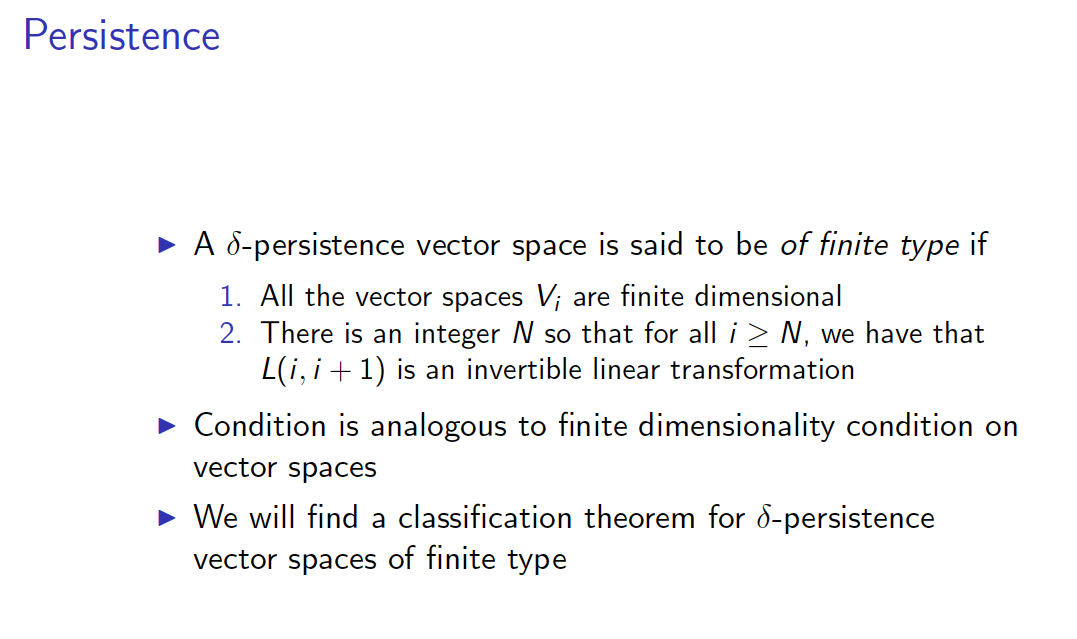 From Gunnar Carlsson, Lecture 7: Persistent Homology, http://www.ima.umn.edu/2008-2009/ND6.15-26.09/activities/Carlsson-Gunnar/imafour-handout4up.pdf
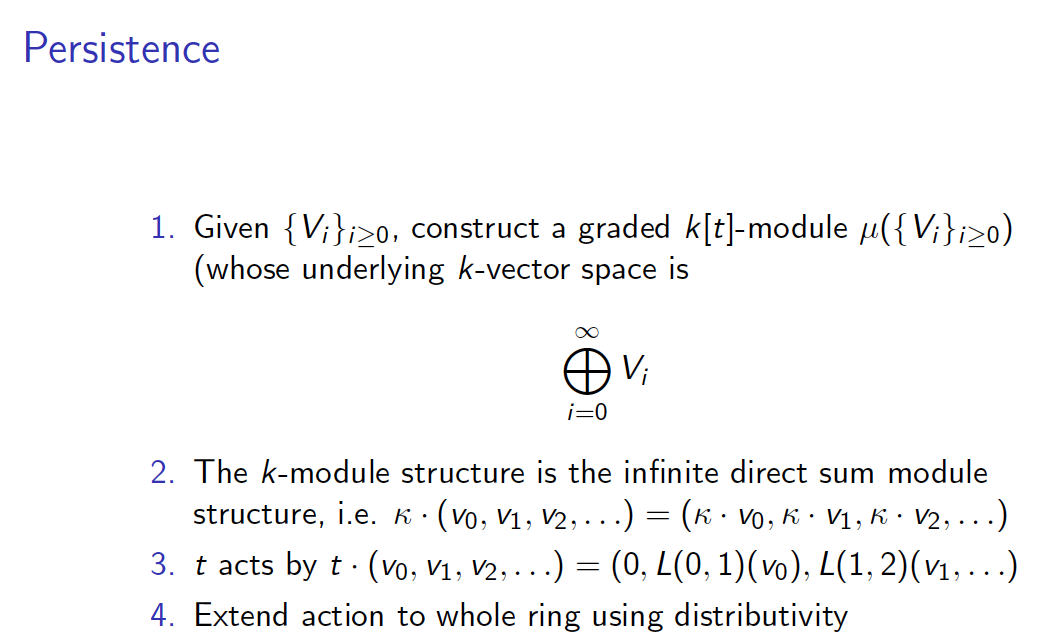 From Gunnar Carlsson, Lecture 7: Persistent Homology, http://www.ima.umn.edu/2008-2009/ND6.15-26.09/activities/Carlsson-Gunnar/imafour-handout4up.pdf
1D persistence
V0 = H00
V1 = H01
1     1     0     0
Rank L(0, 0) = 2;       Rank L(0, 1) = 1;       Rank L(1, 1) = 2

Note Rank determines persistence bars and vice versa
1D persistence
V0 = H00
V1 = H01
1     1     0     0
Rank L(0, 0) = 2;       Rank L(0, 1) = 1;       Rank L(1, 1) = 2
H00, 0                                              H00, 1                                Ho1, 0
Hki, p = Zki /(Bki+p        Zki)  =  L(i, i+p)( Hki)
U
1D persistence
c
a              b
ta             tb
V0 = H00
V1 = H01
ab
a      -t
b      t
c      0
1     1     0     0
(ab) =  t(b - a)

H0  Persistence module: F[t] + F[t]/(t) + Σ1F[t]

                                        ( Σ fntn,       f ,      t Σ fntn )
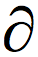 The Theory of Multidimensional Persistence,  Gunnar Carlsson, Afra Zomorodian
"Persistence and Point Clouds" Functoriality, diagrams, difficulties in classifying diagrams, 
multidimensional persistence, Gröbner bases,  Gunnar Carlsson 
http://www.ima.umn.edu/videos/?id=862
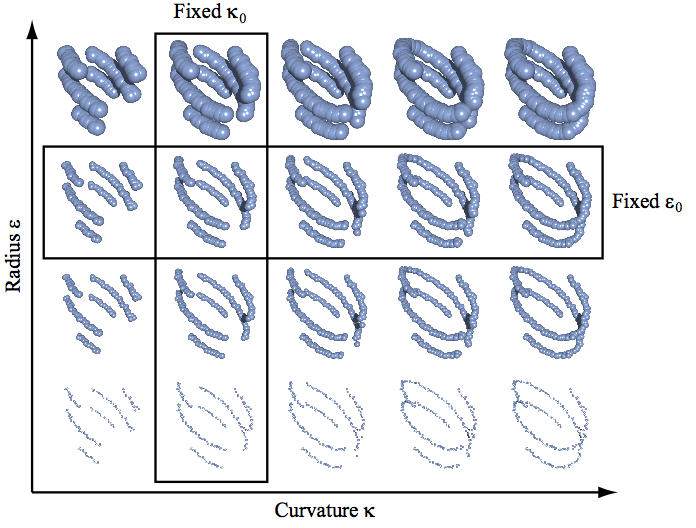 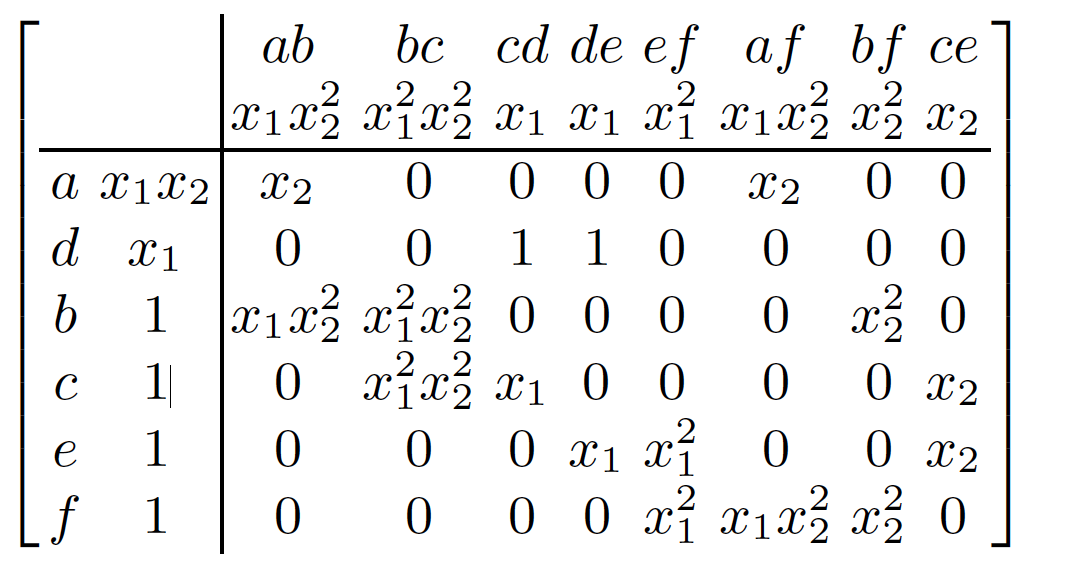 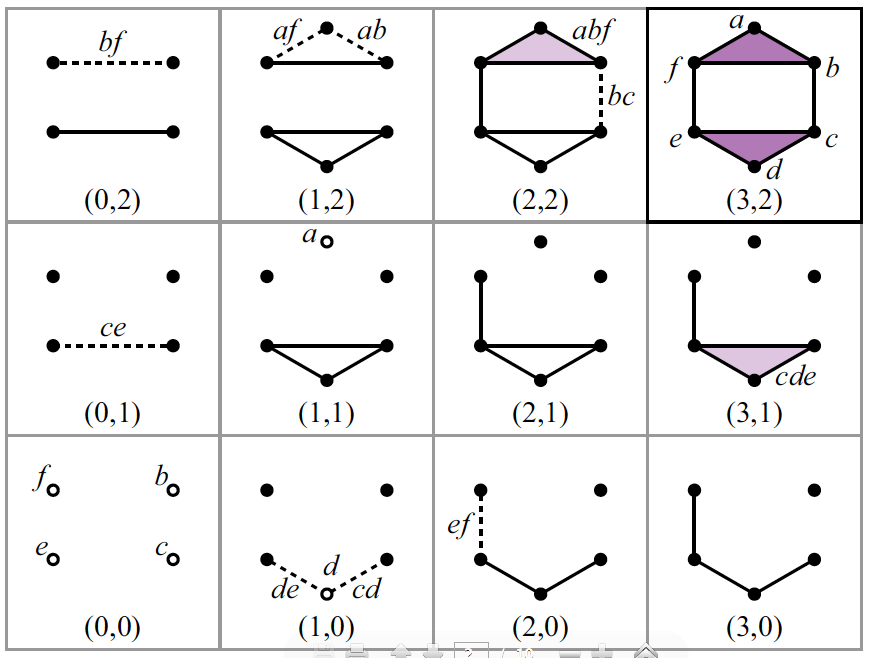 Computing Multidimensional Persistence,
Gunnar Carlsson, Gurjeet Singh, and Afra Zomorodian
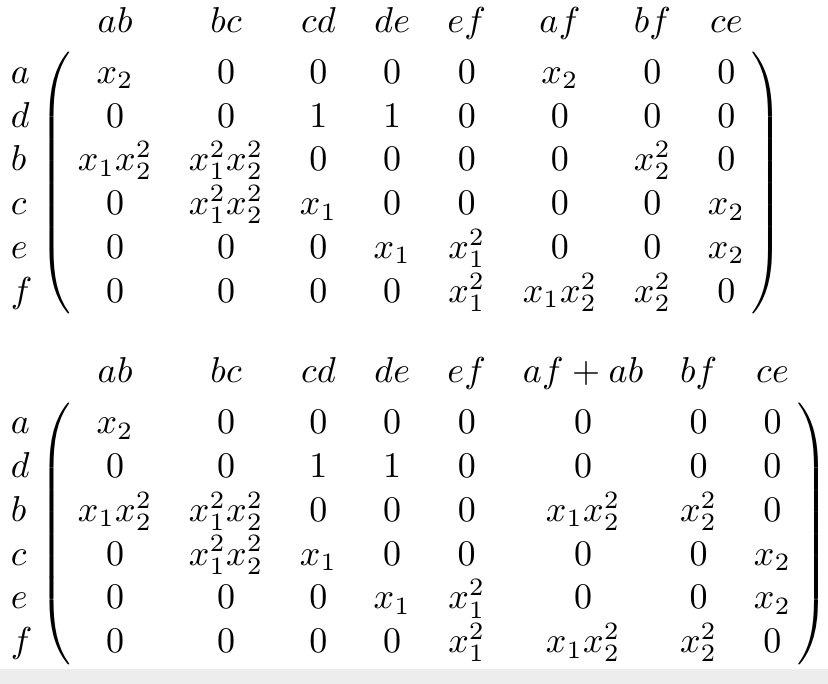 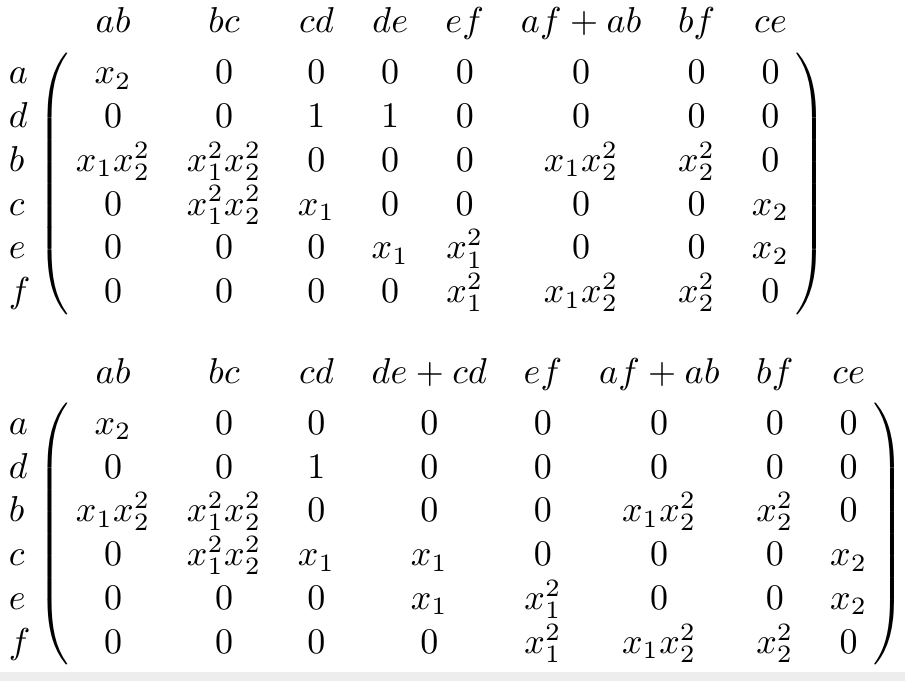 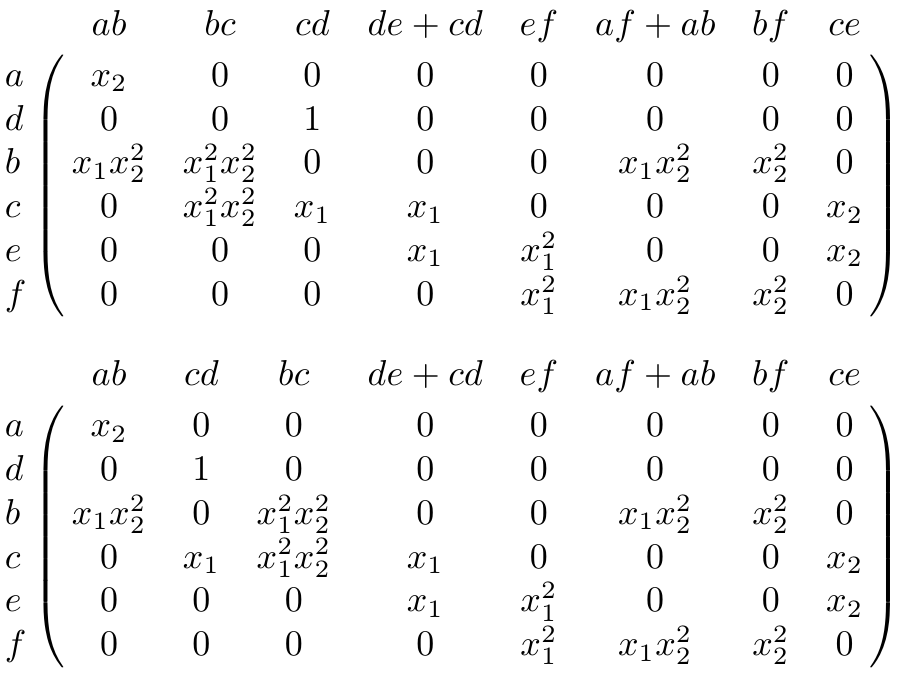 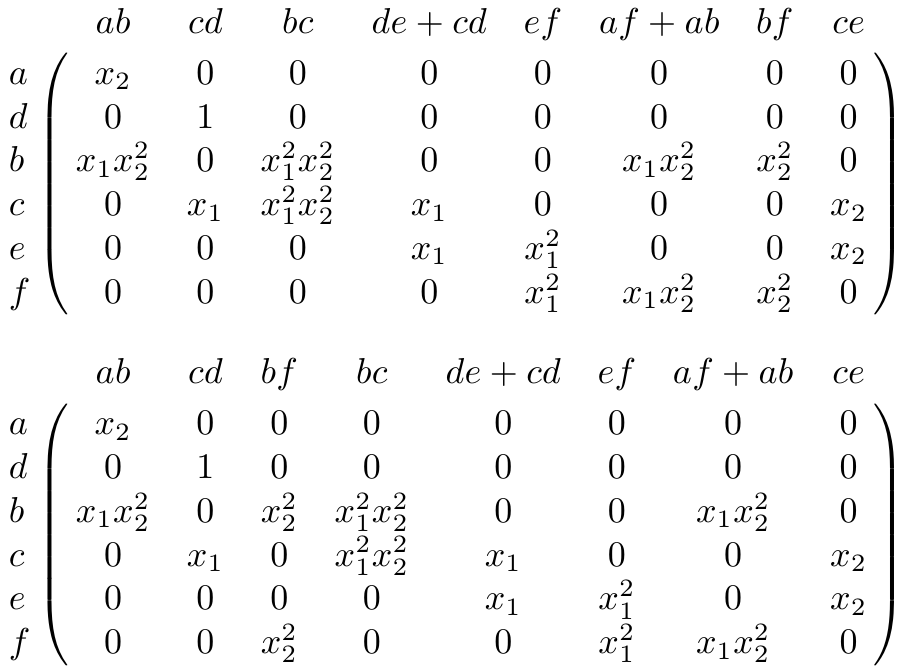 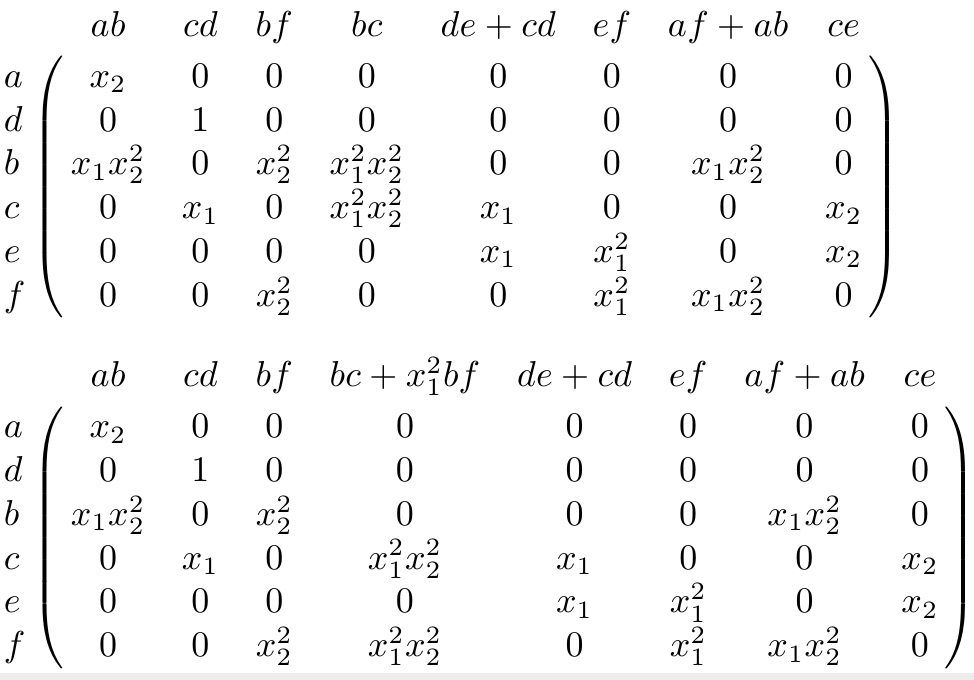 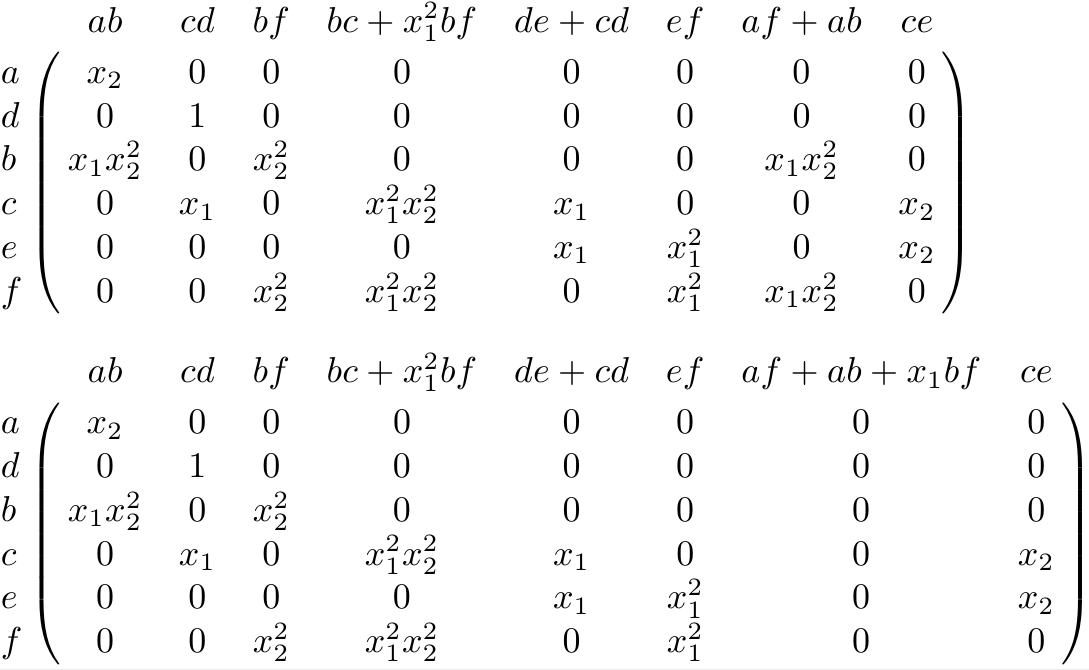 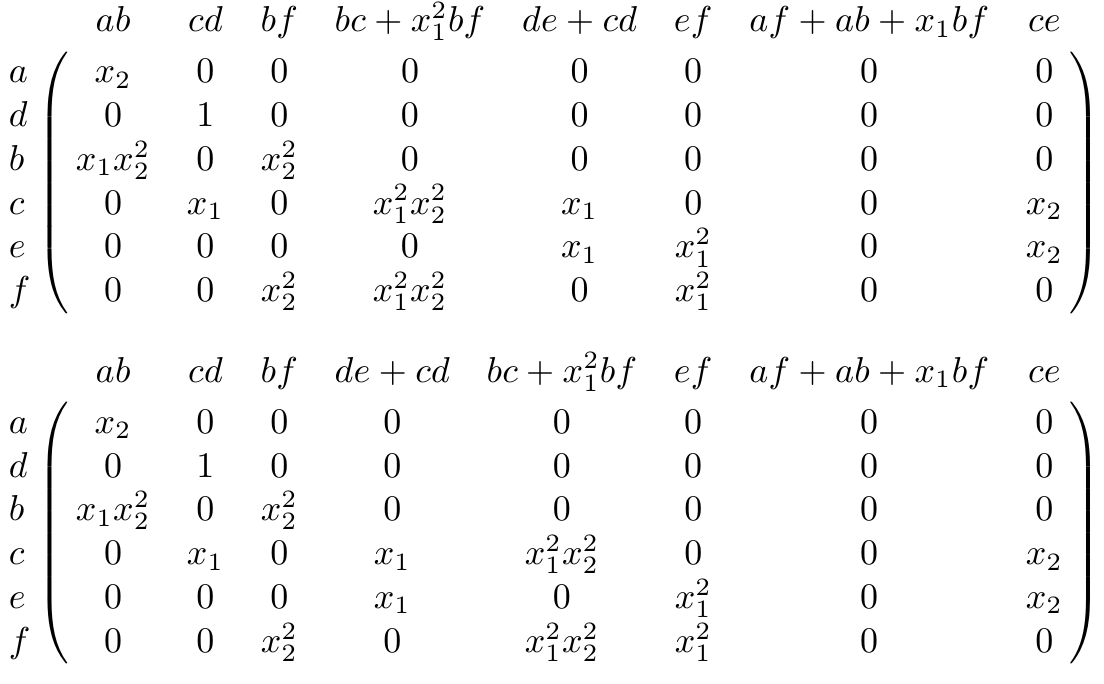 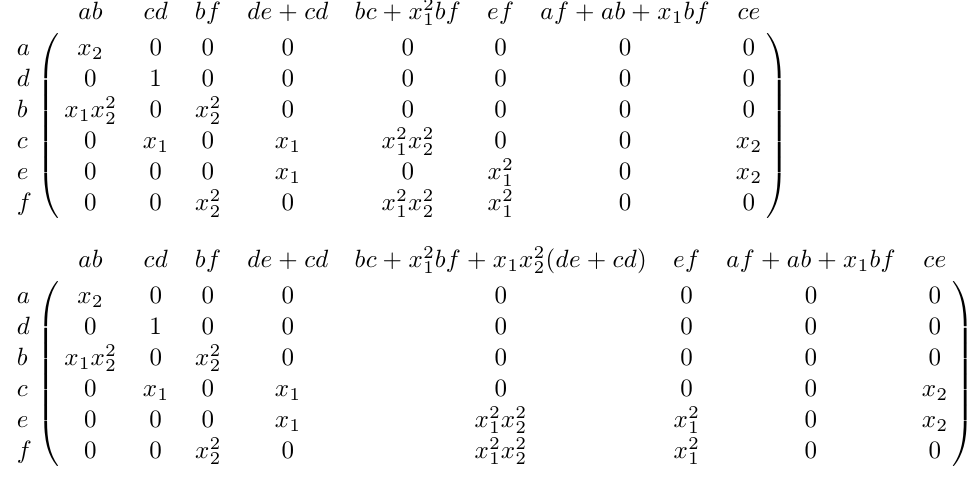 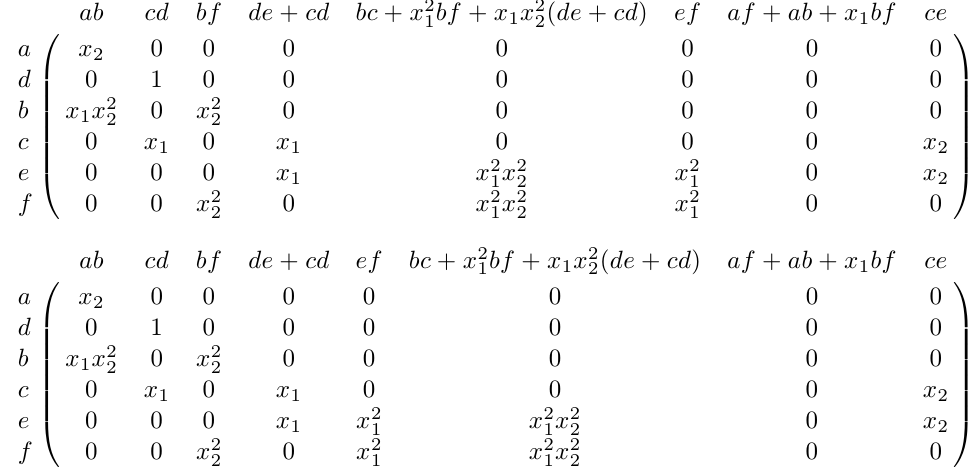 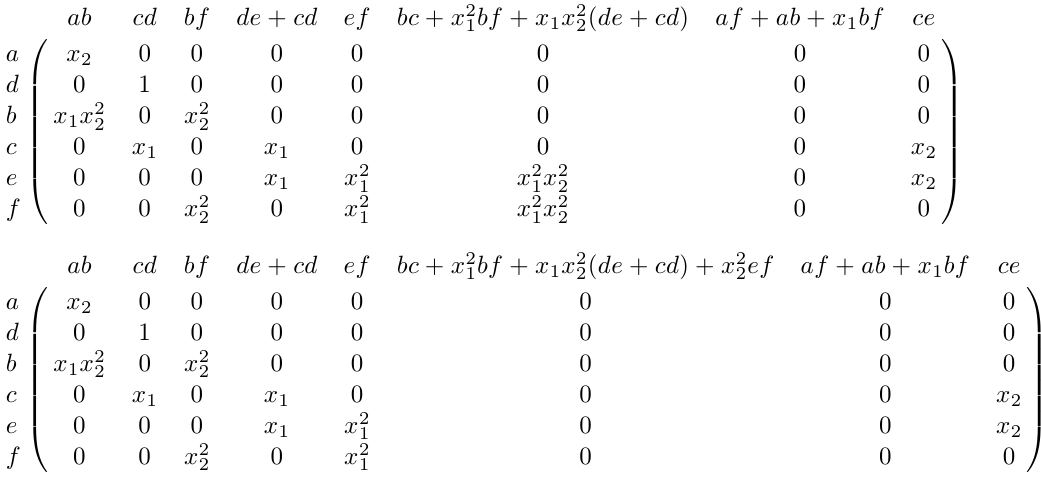 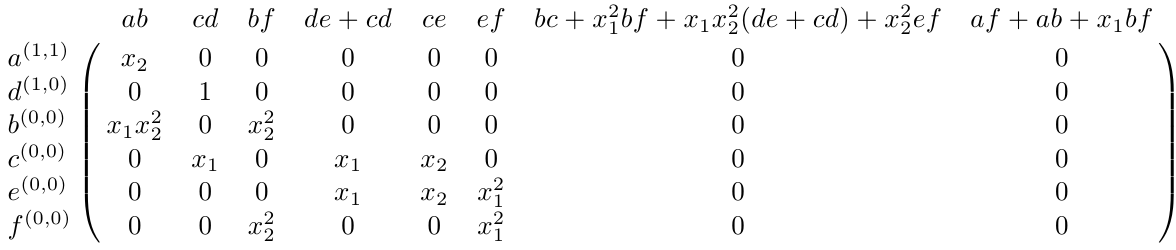 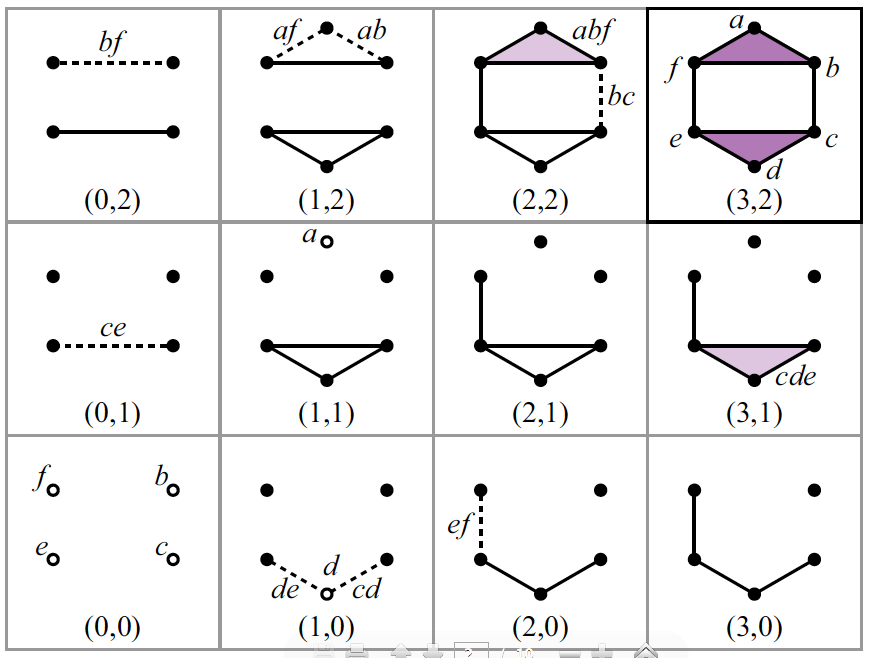 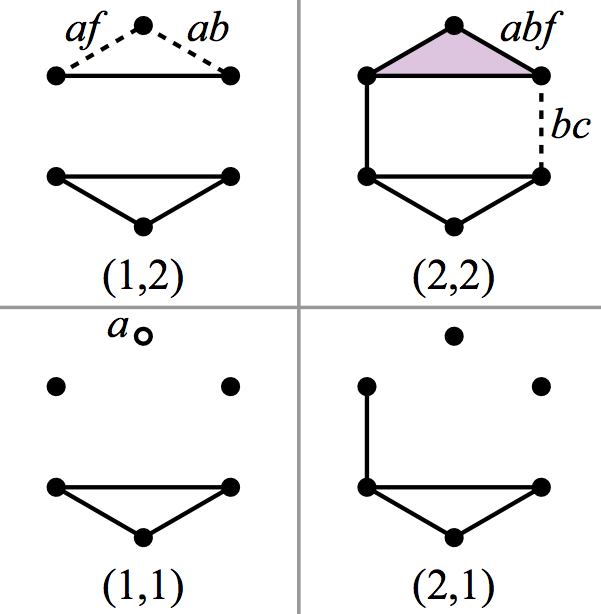 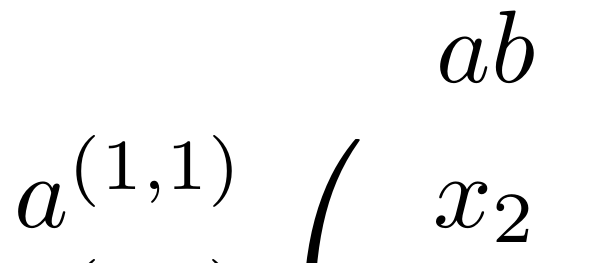 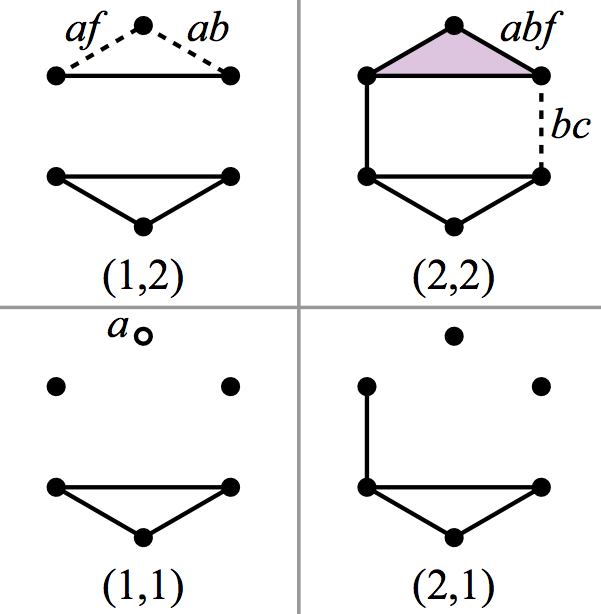 S(1, 1) Z2[x1, x2]/x2
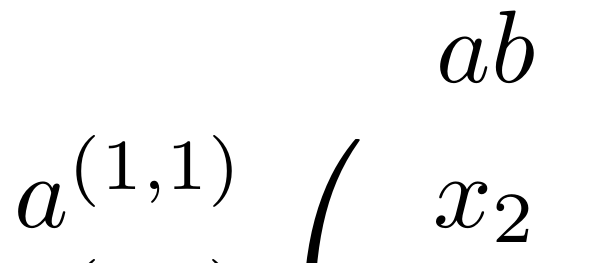 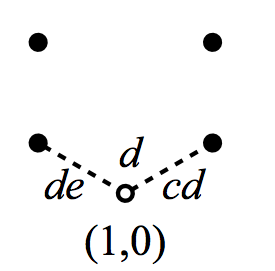 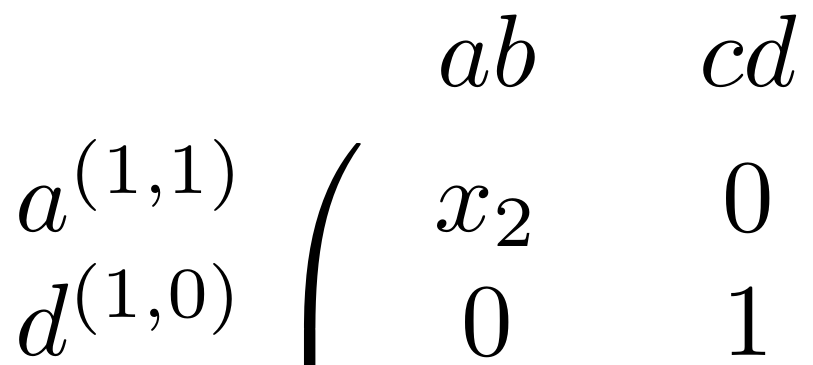 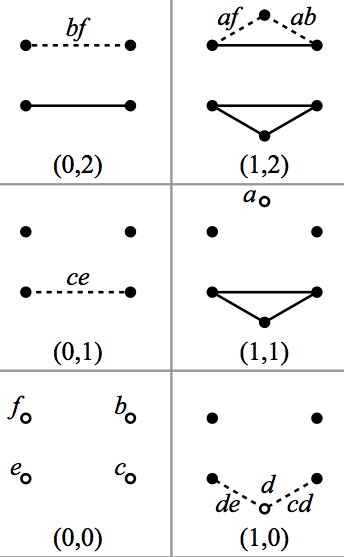 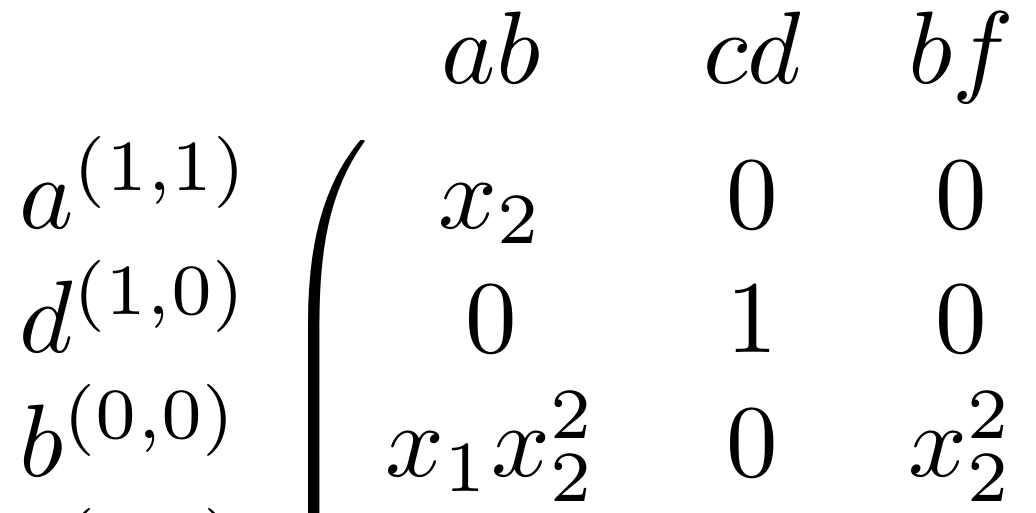 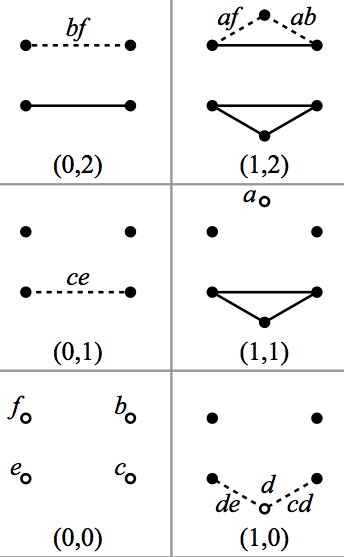 Z2[x1, x2]/x22
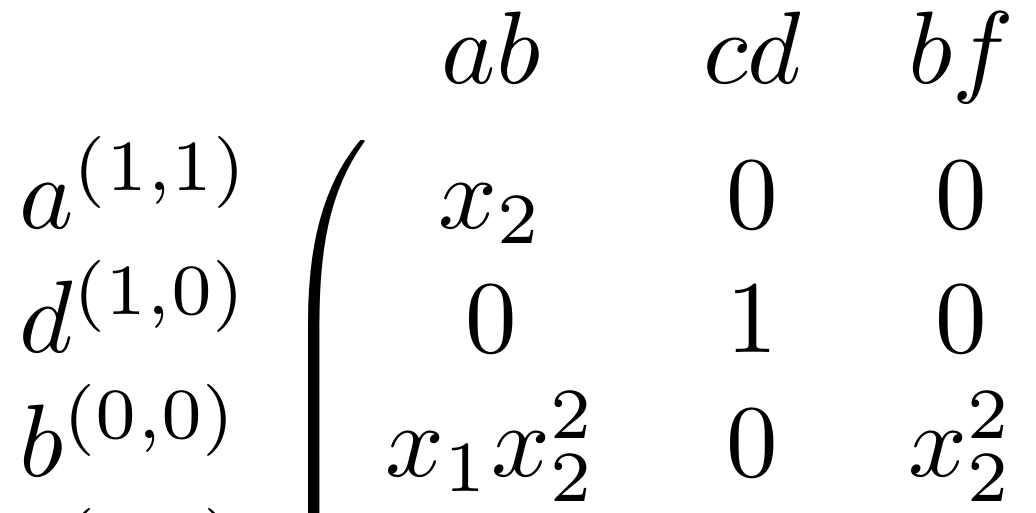 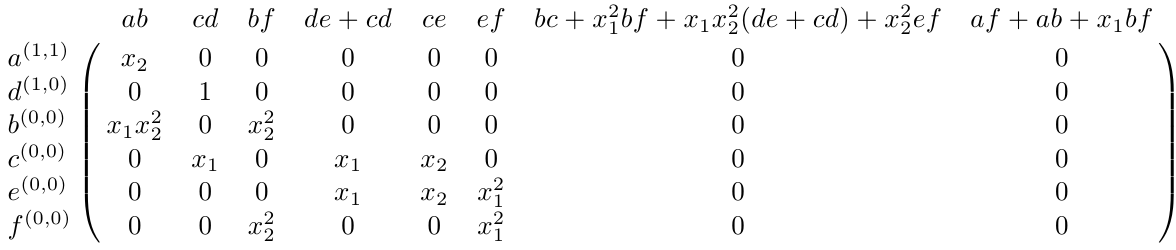 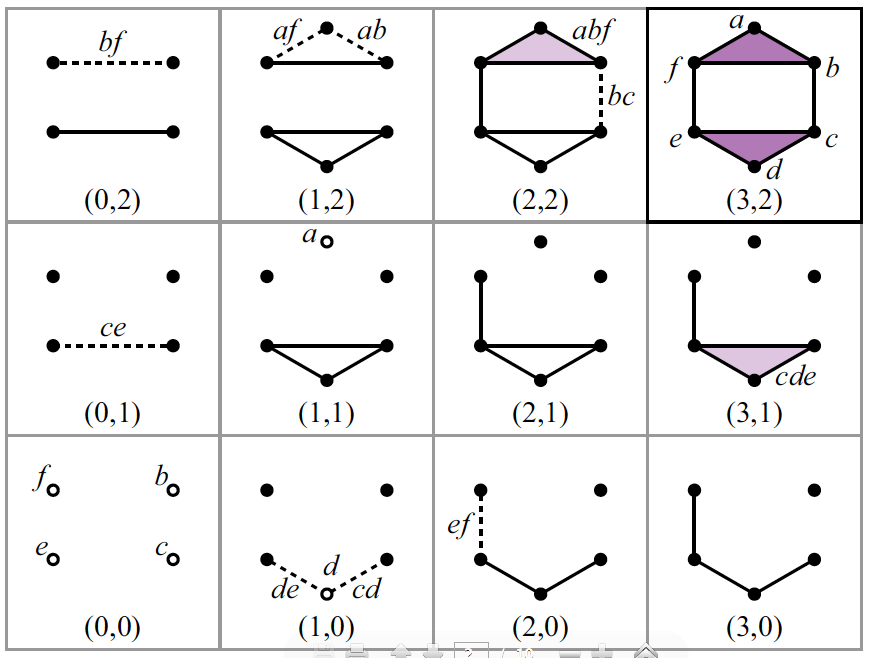 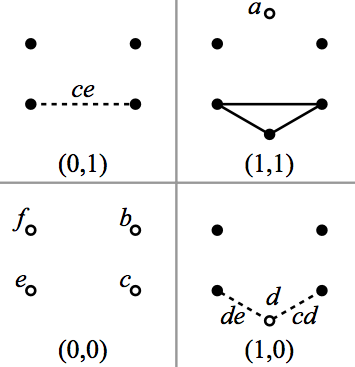 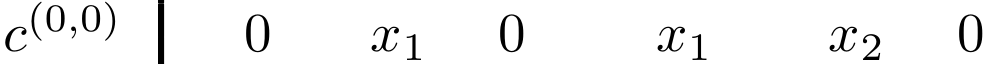 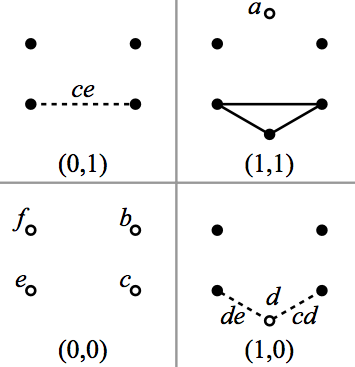 Z2[x1, x2]/<x1, x2>
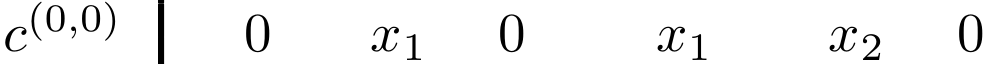 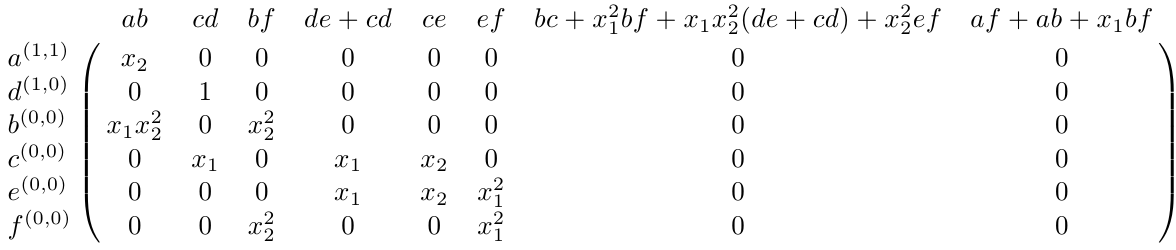 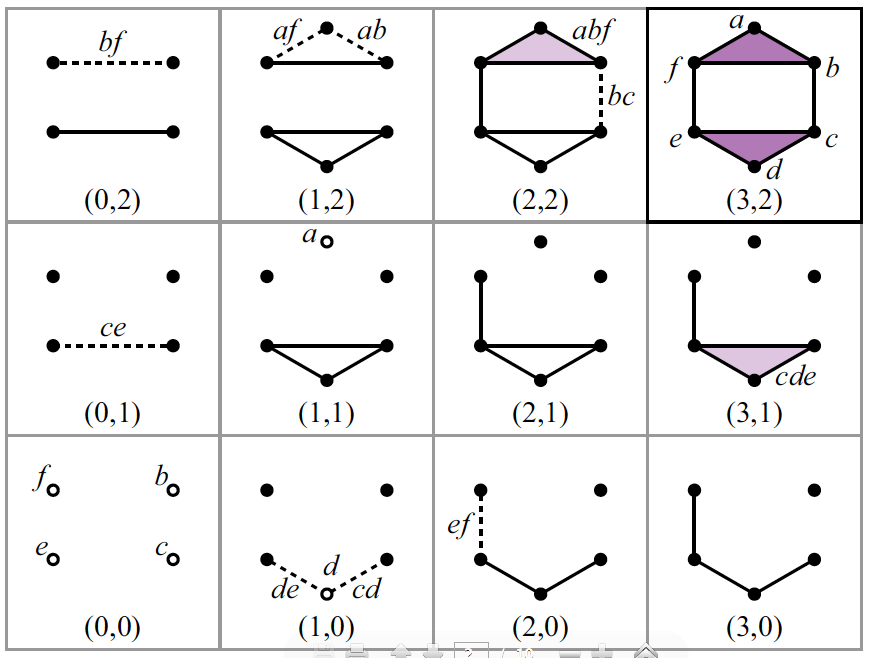 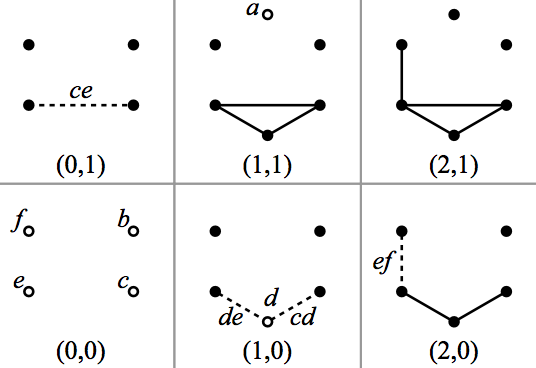 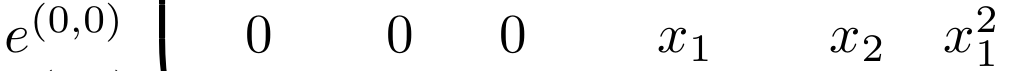 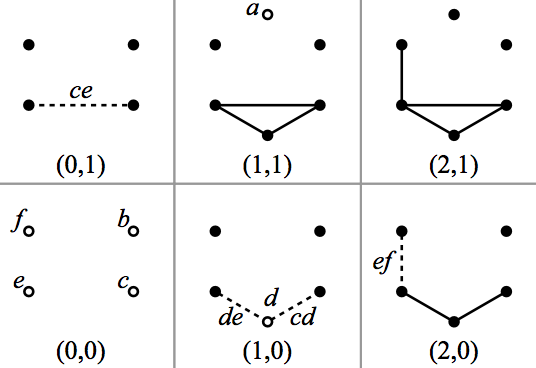 Z2[x1, x2]/x12
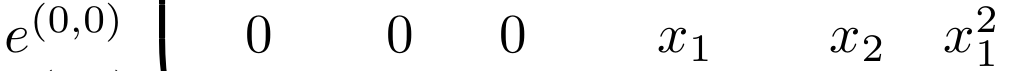 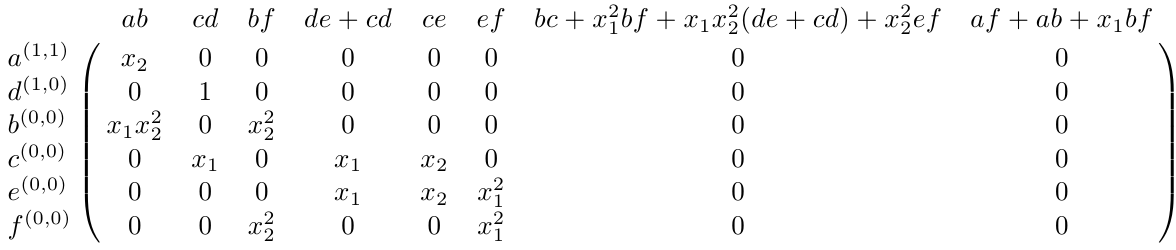 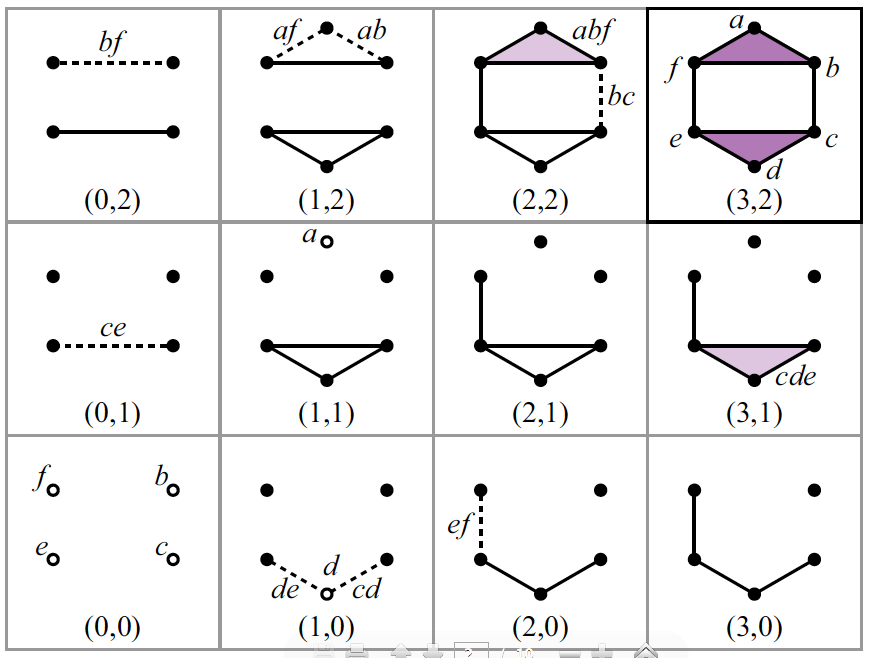 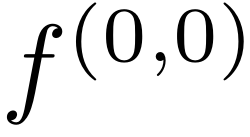 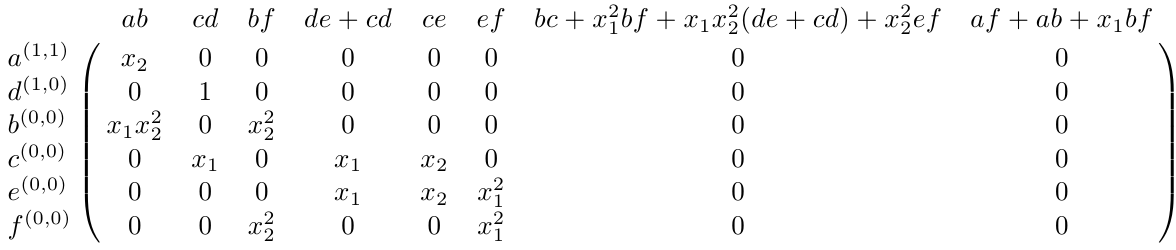 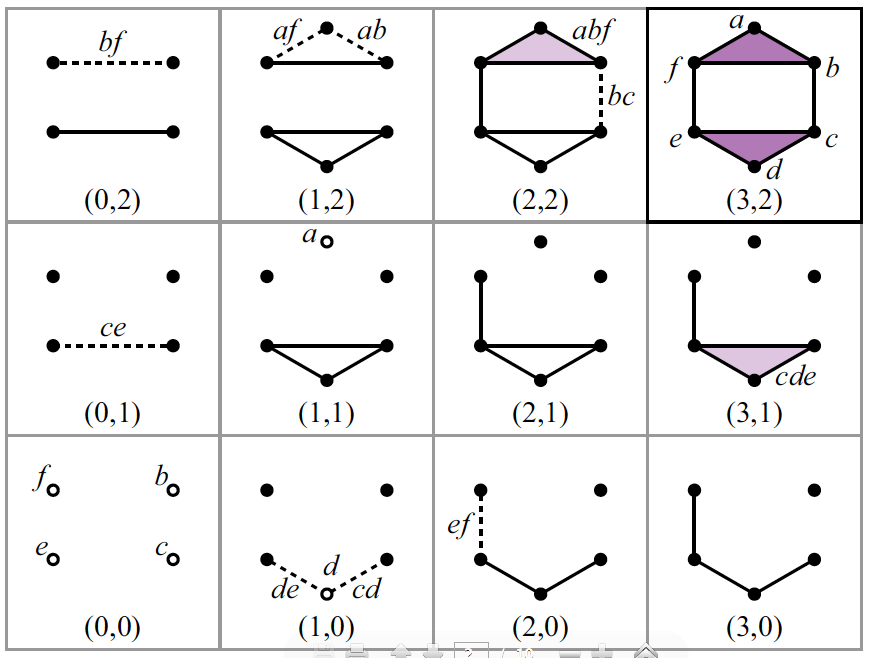 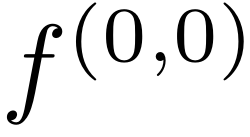 Z2[x1, x2]
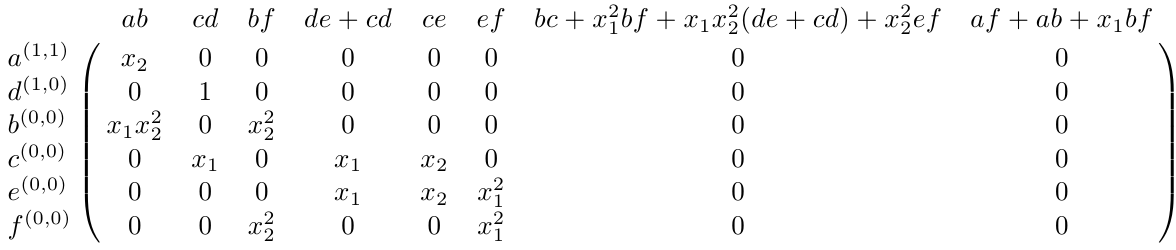 S(1, 1) Z2[x1, x2]/x2
0
Z2[x1, x2]/x22
Z2[x1, x2]/<x1, x2>
Z2[x1, x2]/x12
Z2[x1, x2]
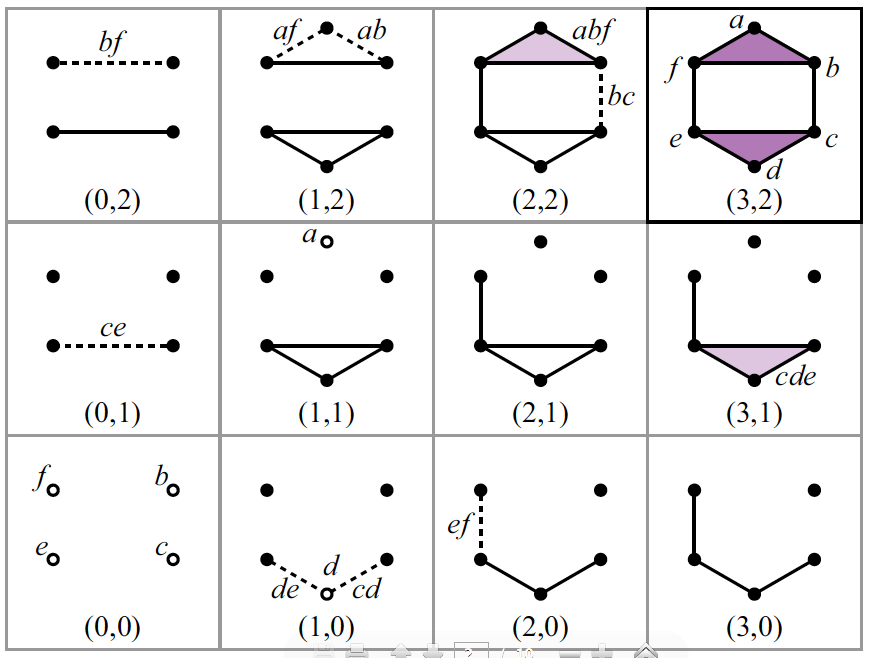 +
+
+
+
+
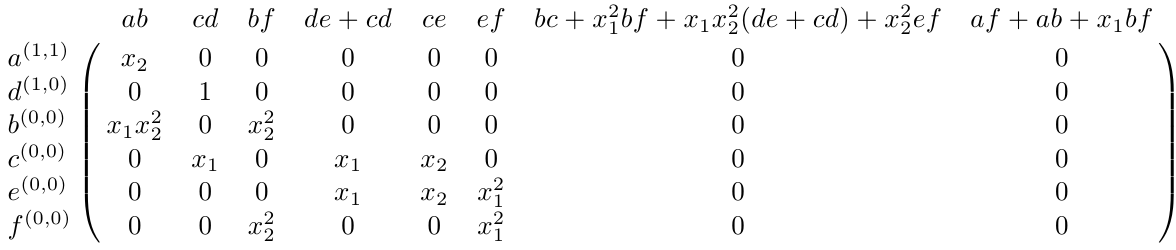 S(1, 1) Z2[x1, x2]/x2
0
Z2[x1, x2]/x22
Z2[x1, x2]/<x1, x2>
Z2[x1, x2]/x12
Z2[x1, x2]
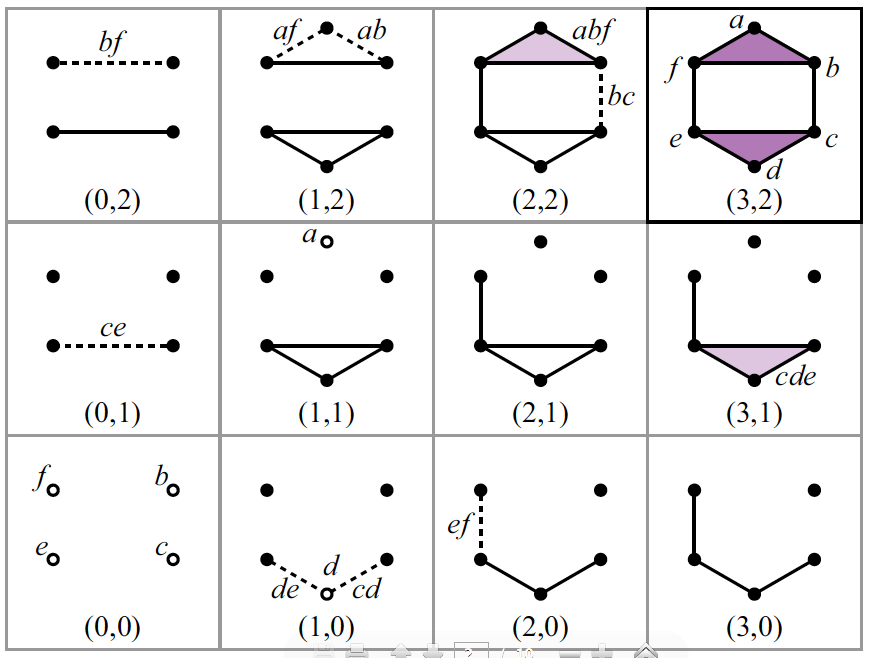 In general, use Buchberger’s/ algorithm for constructing a Grobner basis. 
Algorithm described in Computing Multidimensional Persistence, by Carlsson, Singh, Zomorodian, can be computed in polynomial time.
+
+
+
+
+
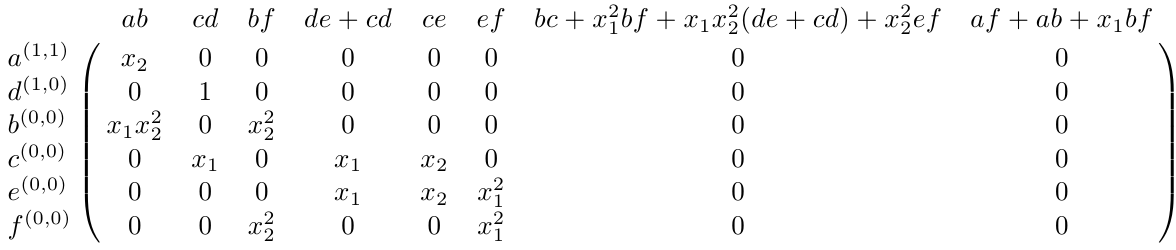 S(1, 1) Z2[x1, x2]/x2
0
Z2[x1, x2]/x22
Z2[x1, x2]/<x1, x2>
Z2[x1, x2]/x12
Z2[x1, x2]
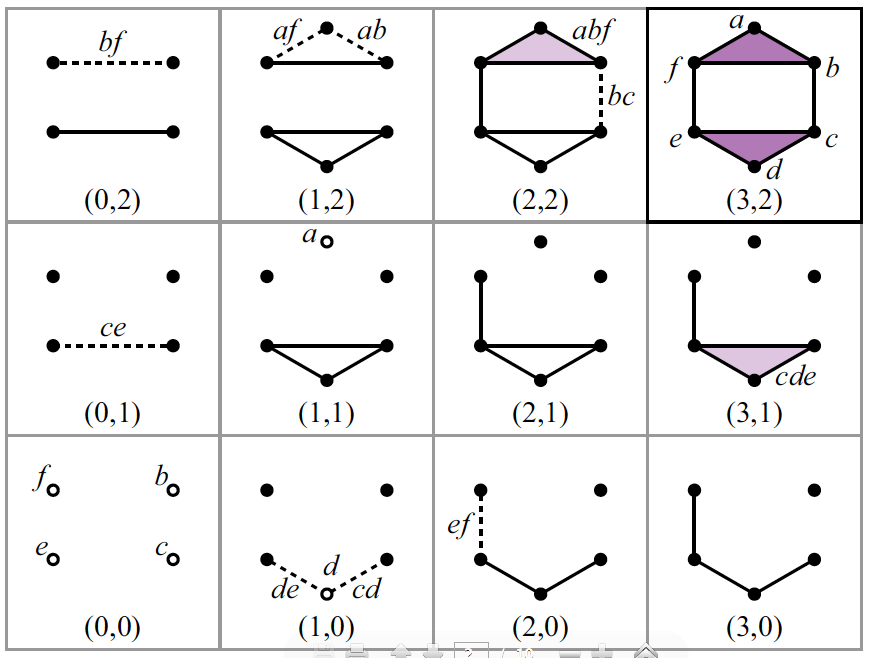 In general, use Dionysus software, 

http://www.mrzv.org/software/dionysus/
+
+
+
+
+
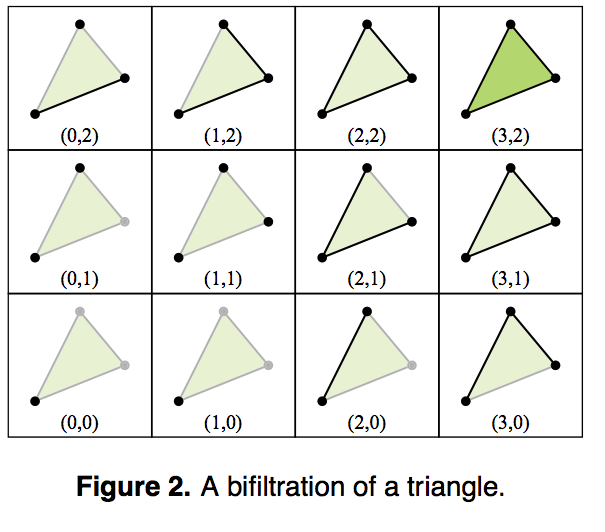 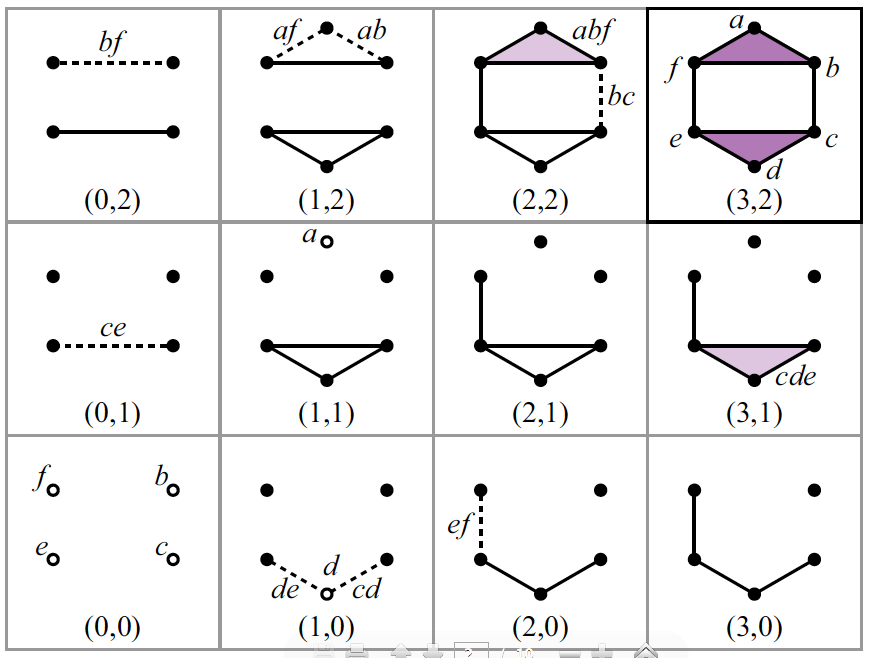 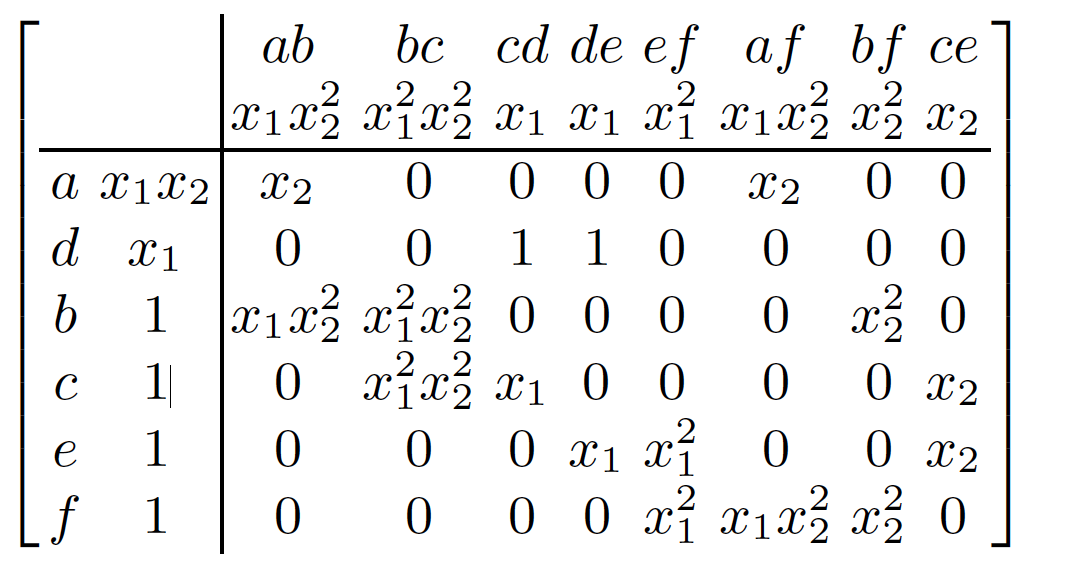 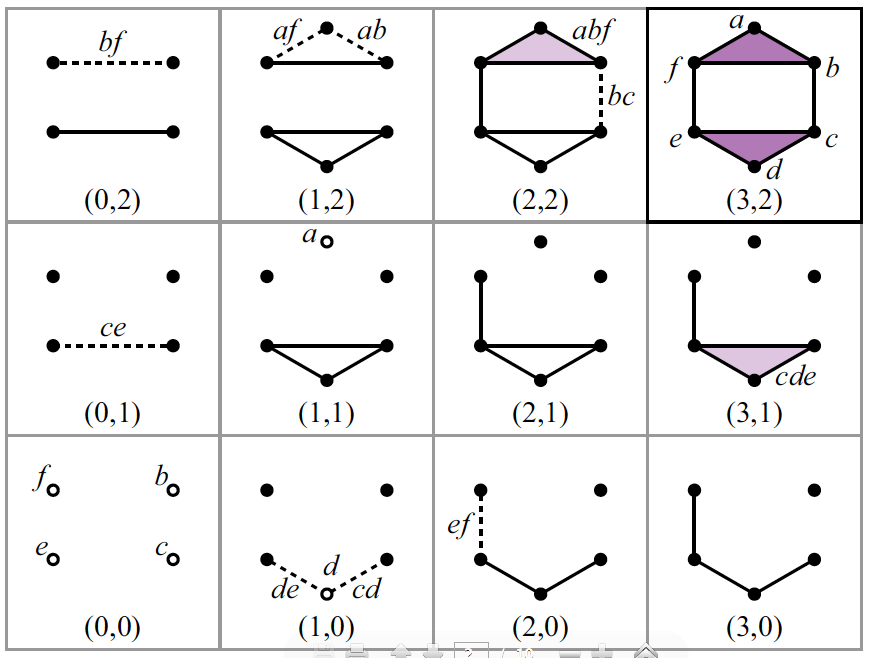 Computing Multidimensional Persistence,
Gunnar Carlsson, Gurjeet Singh, and Afra Zomorodian
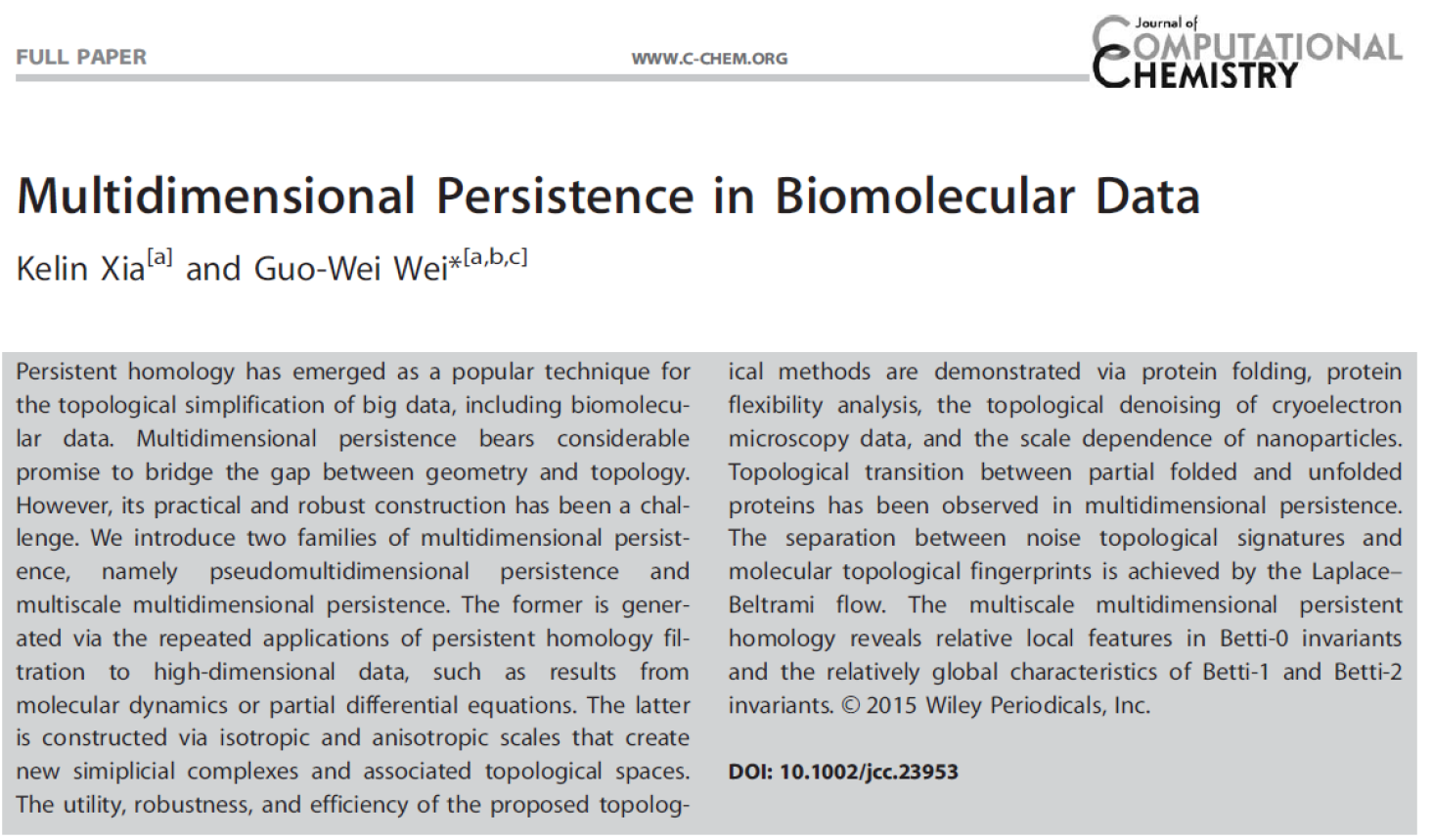 http://onlinelibrary.wiley.com/doi/10.1002/jcc.23953/full
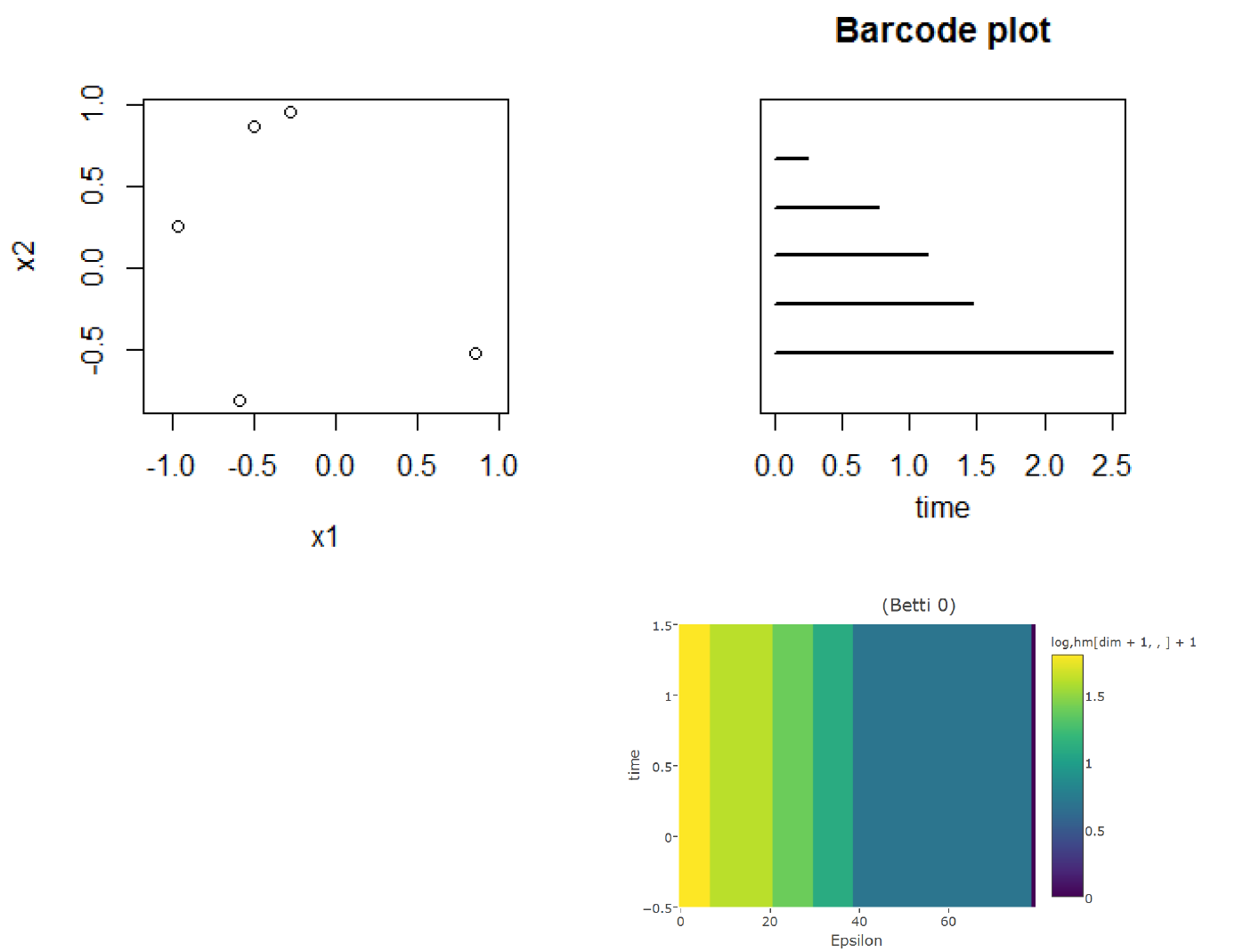 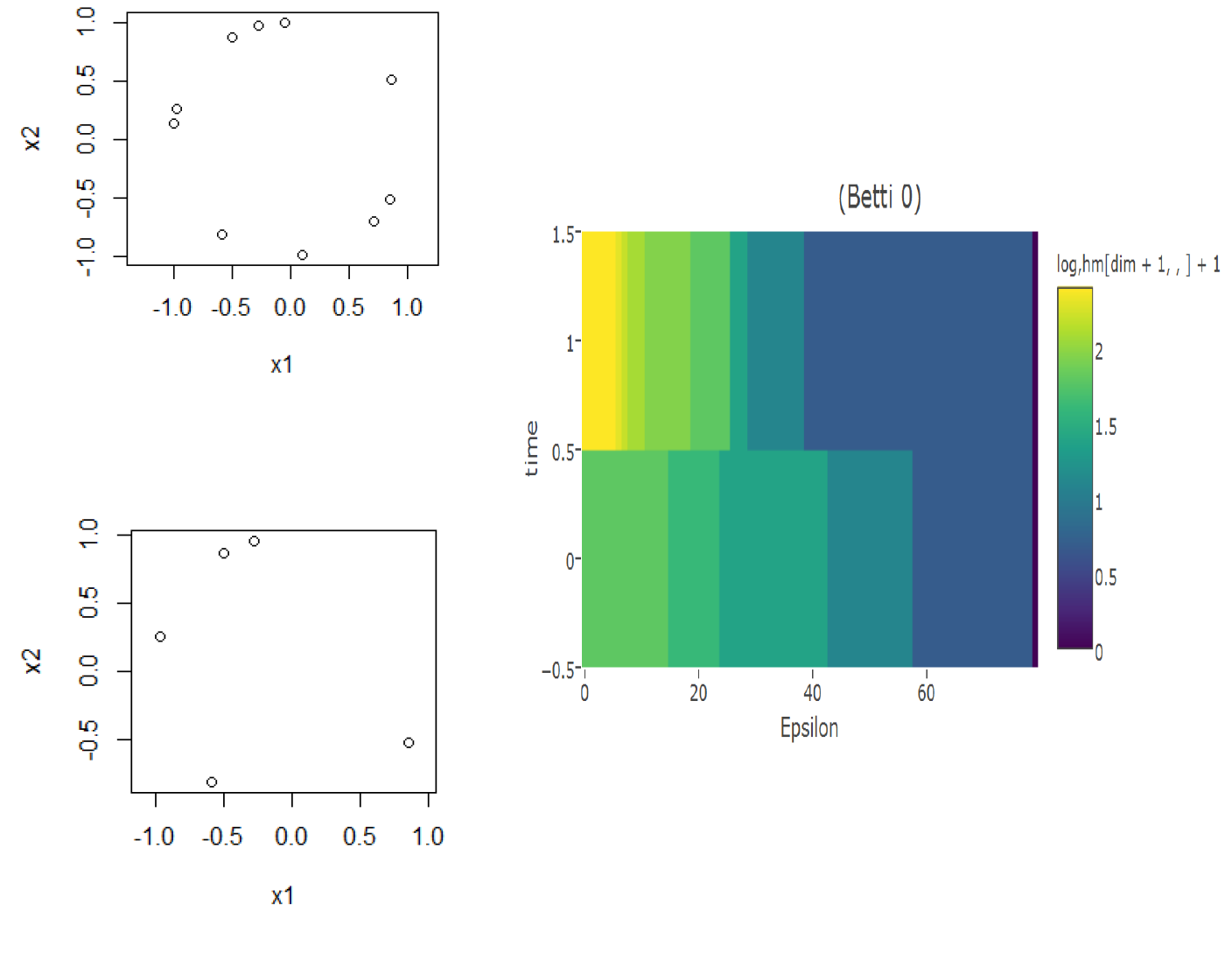 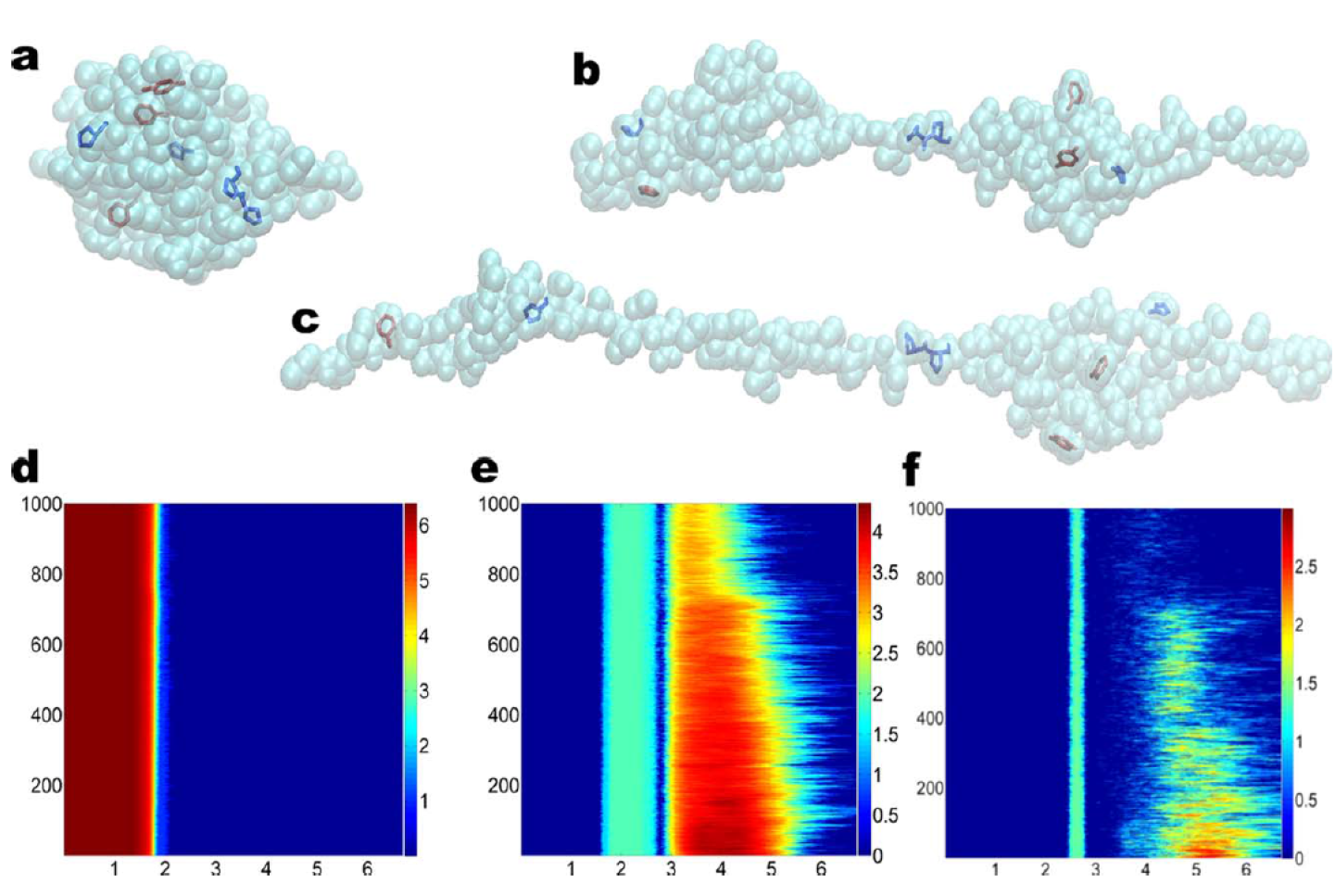 Figure 2. The unfolding of protein 1UBQ and the corresponding multidimensional persistence. a) All atom representation of the relaxed structure without hydrogen atoms; 
b) All atom representation of the unfolded structure at the 300th frame; 
c) All atom representation of the unfolded structure at the 500th frame; 
d) 2D b0 persistence;                 e) 2D b1 persistence;                f ) 2D b2 persistence. 
In subfigures d, e, and f, horizontal axes label the filtration radius (A° ) and the vertical axes are the configuration index. Color bars denote the natural logarithms of PBNs. We systematically add 1 to all PBNs to avoid the possible logarithm of 0.
http://onlinelibrary.wiley.com/doi/10.1002/jcc.23953/full
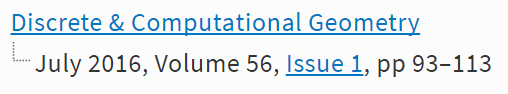 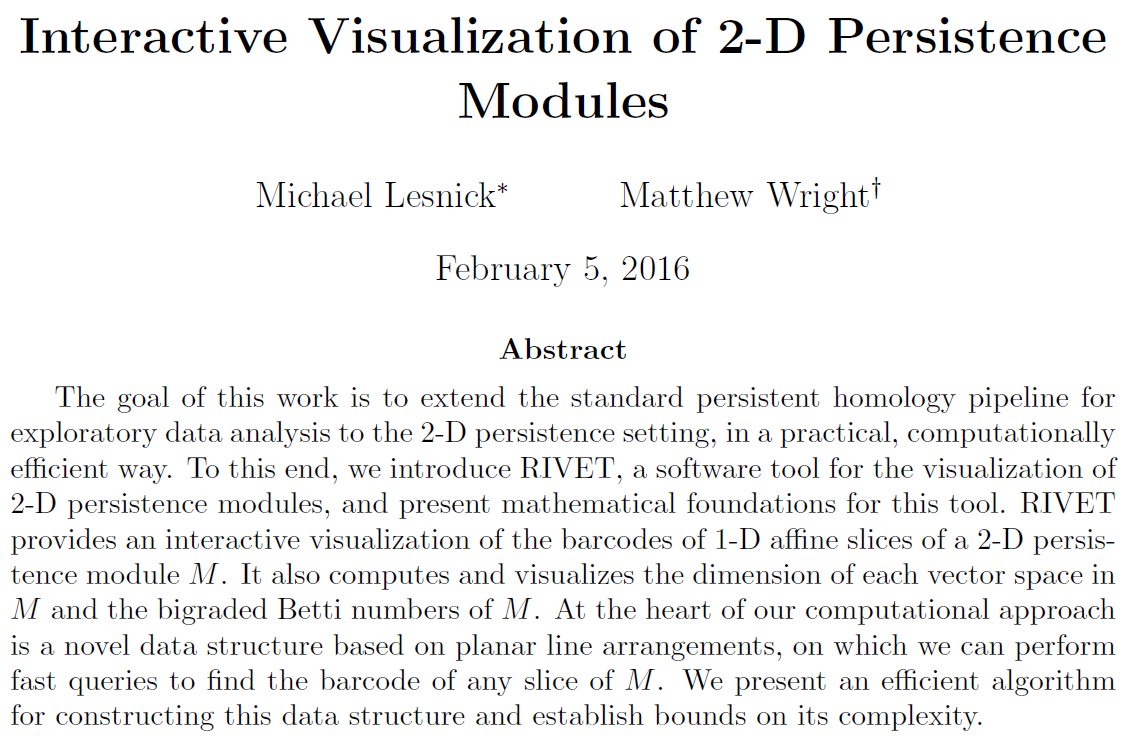 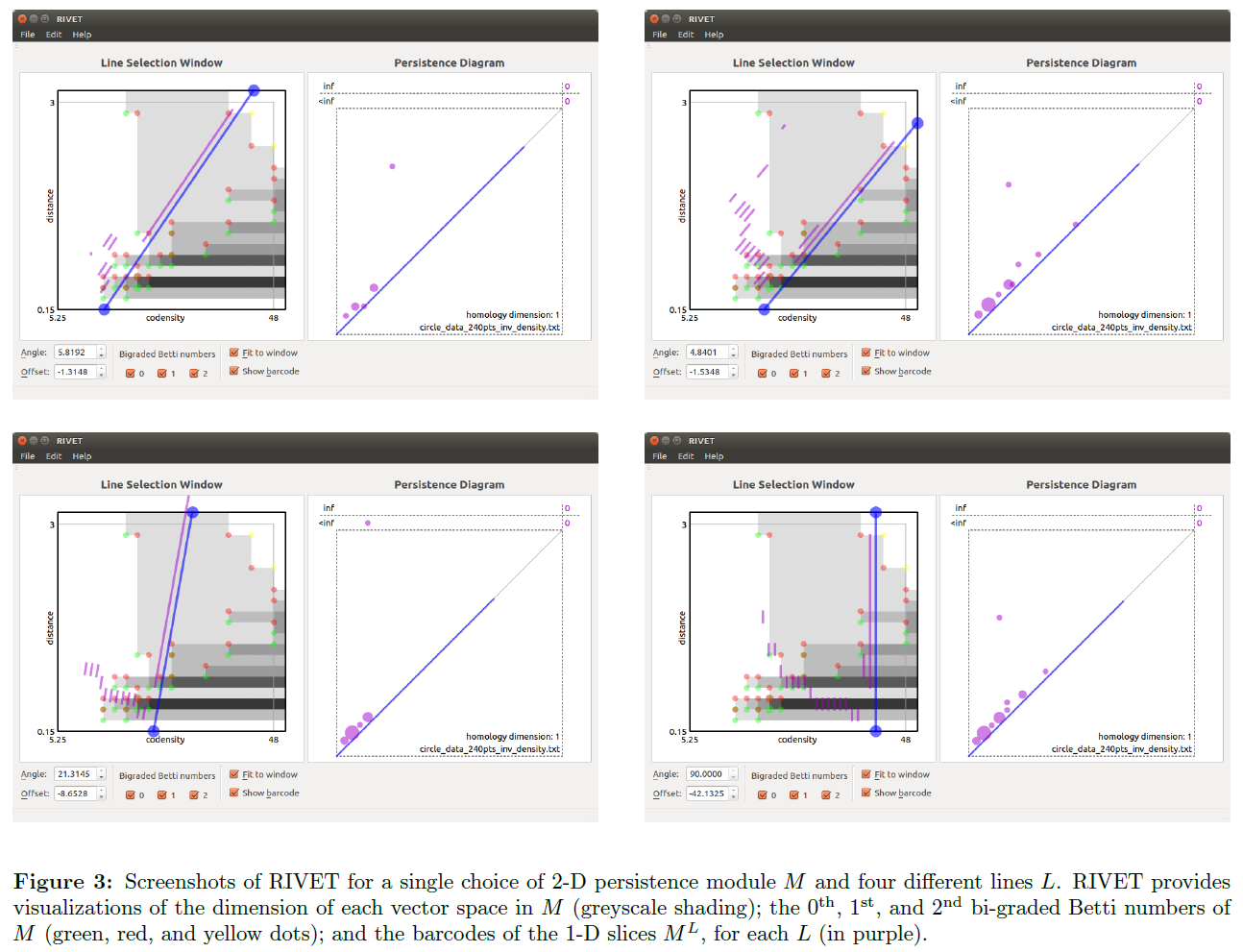 https://github.com/mlwright84/rivet
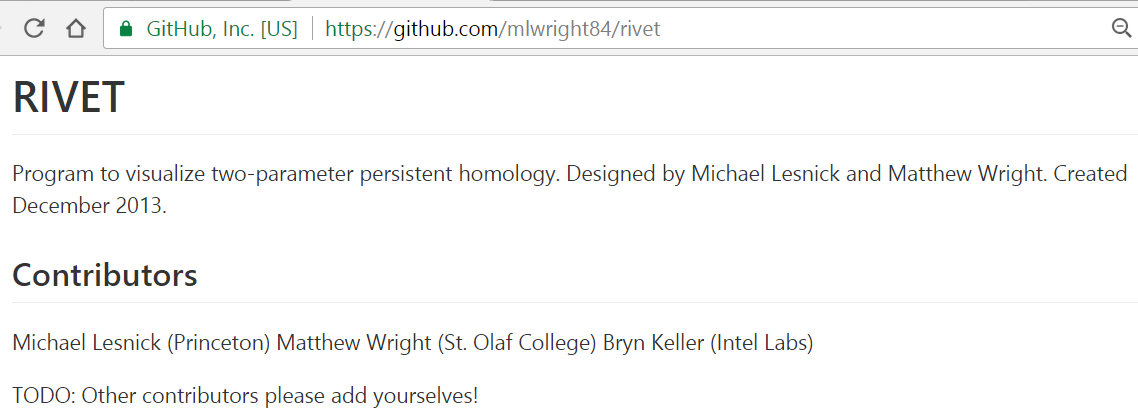 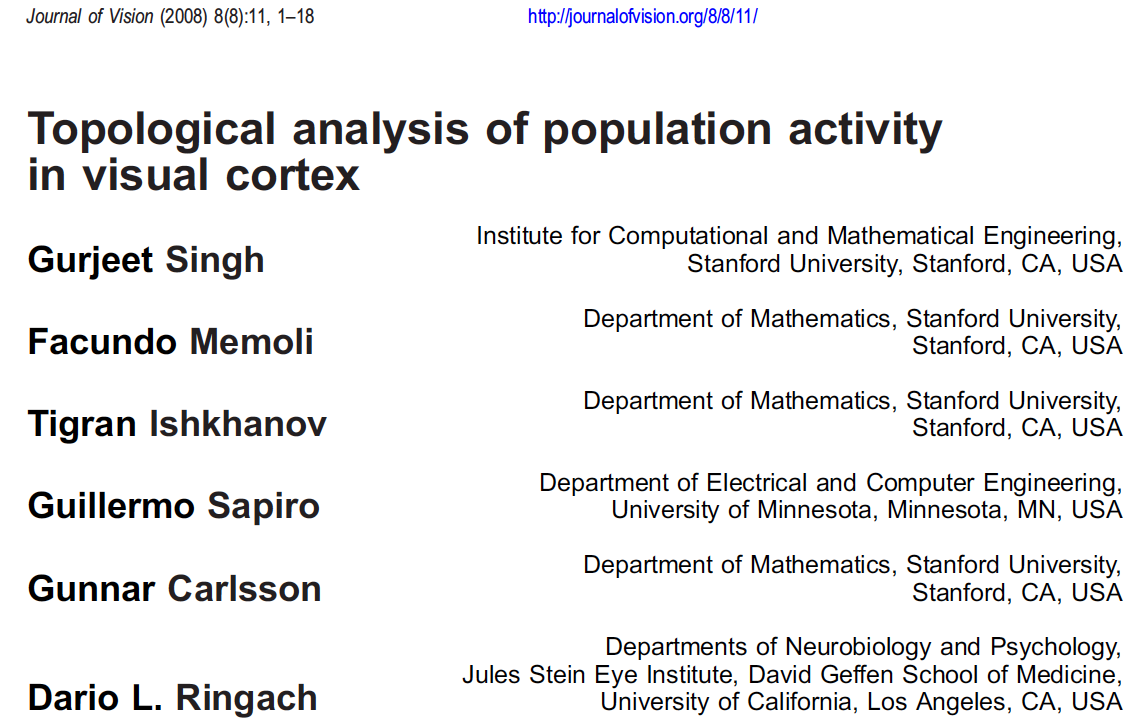 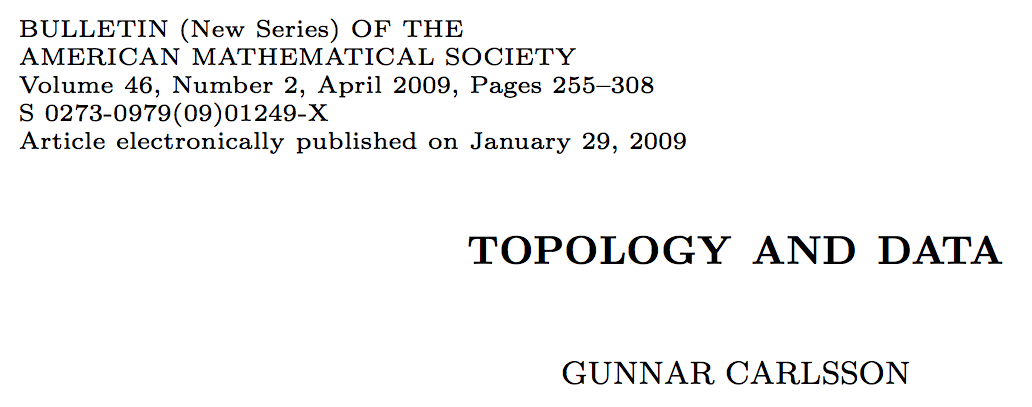 The primary visual cortex (V1)

1.) V1 is a component in the visual pathway, which begins with
 the retinal cells in the eye,
 proceeds through the lateral geniculate locus, 
then to the primary visual cortex,
 and then through a number of higher level processing units, such as V2, V3, V4, middle temporal area (MT), and others

2.)  V1 performs low level tasks, such as edge and line detection, and its output is then processed for higher level and larger scale properties further along the visual pathway. However, the mechanism by which it carries out these tasks is not understood.
Studied via method 2:  embedded electrode arrays

Record voltages at points in time at each electrode.
Spike train:   lists of firing times for a neuron 
obtained via spike sorting –i.e. signal processing.
Data = an array of N spike trains.
Compared spontaneous (eyes occluded) to evoked (via movie clips).
10 second segments broken into 50 ms bins
The 5 neurons with the highest firing rate in each ten second window were chosen
For each bin, create a vector  in R5 corresponding to the number of firings of each of the 5 neurons.
200 bins = 200 data points in R5
Many 10 second segments = many data sets
Topological equivalence in rubber-world.
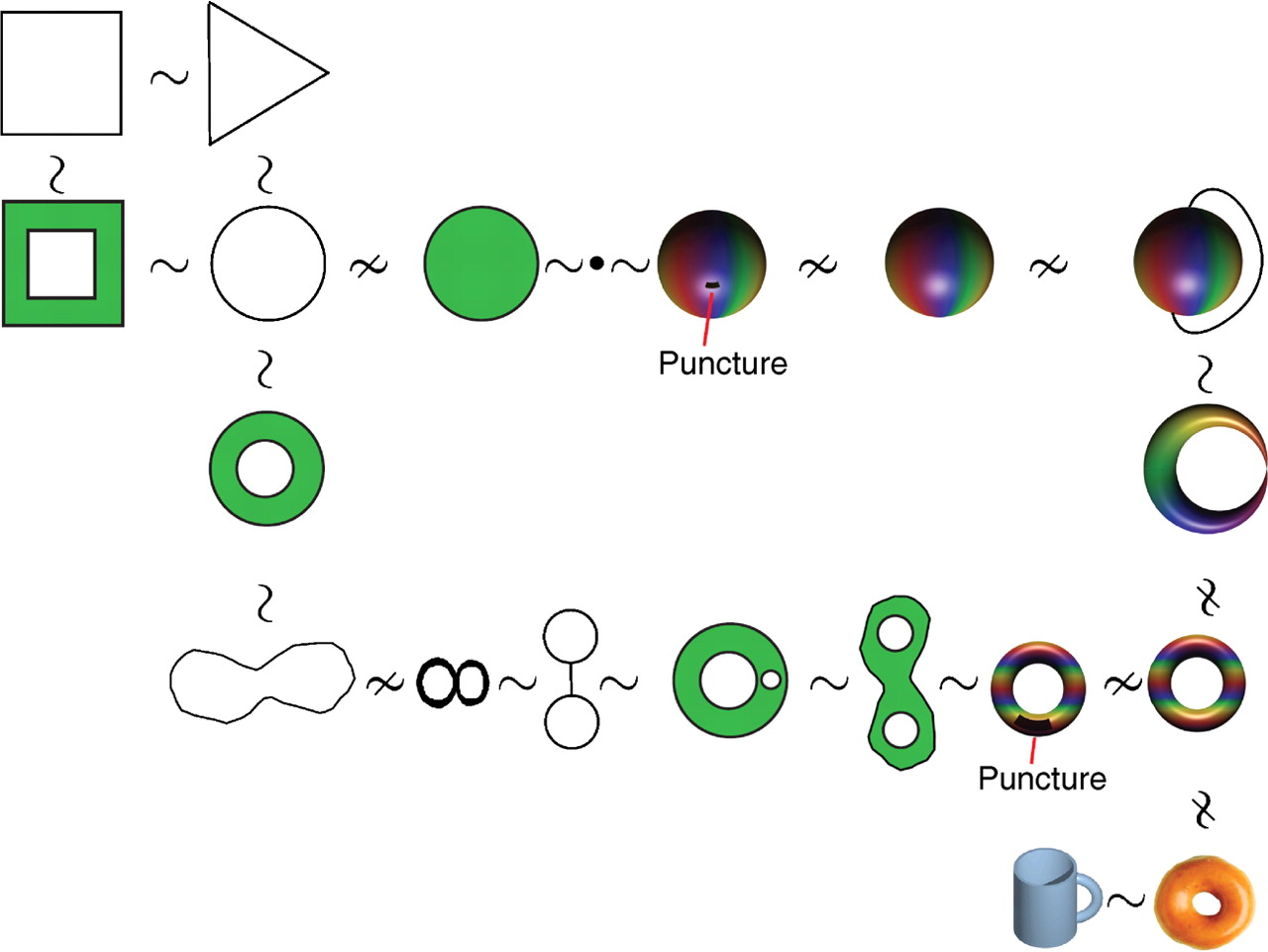 Singh G et al. J Vis 2008;8:11
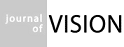 ©2008 by Association for Research in Vision and Ophthalmology
[Speaker Notes: Topological equivalence in rubber-world. The figure illustrates the notion of equivalence by showing several objects (topological spaces) connected by the symbols ∼ when they are equivalent or by ≁ when they are not. The reader should think that all the objects shown are made of an elastic material and visualize the equivalence of two spaces by imagining a deformation between to objects.]
Betti numbers provide a signature of the underlying topology.
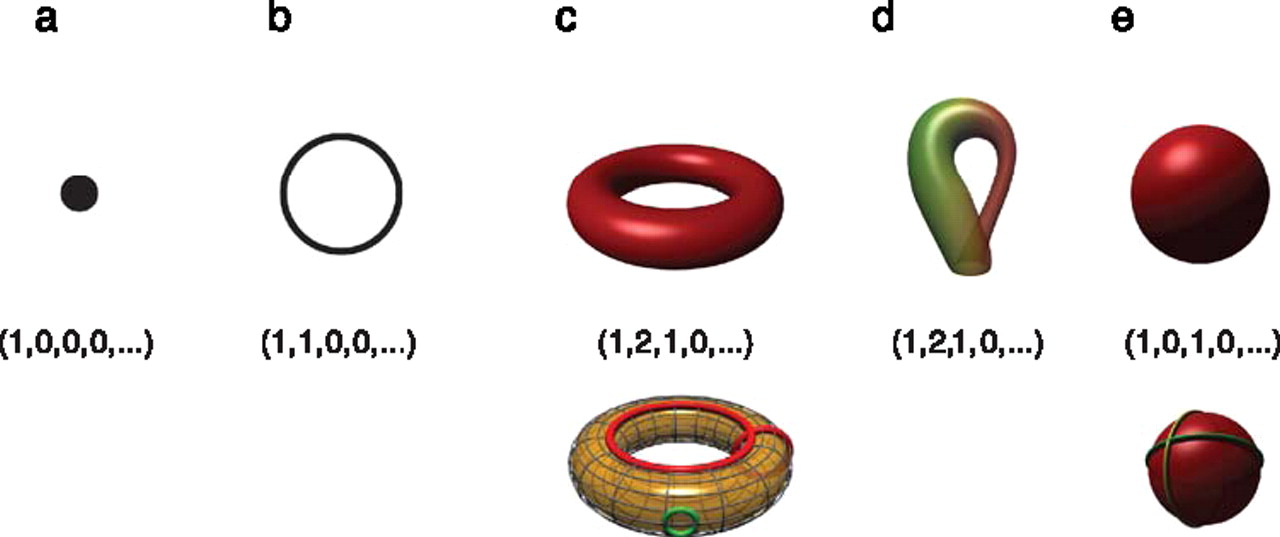 Singh G et al. J Vis 2008;8:11
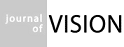 ©2008 by Association for Research in Vision and Ophthalmology
[Speaker Notes: Betti numbers provide a signature of the underlying topology. Illustrated in the figure are five simple objects (topological spaces) together with their Betti number signatures: (a) a point, (b) a circle, (c) a hollow torus, (d) a Klein bottle, and (e) a hollow sphere. For the case of the torus (c), the figure shows three loops on its surface. The red loops are “essential” in that they cannot be shrunk to a point, nor can they be deformed one into the other without tearing the loop. The green loop, on the other hand, can be deformed to a point without any obstruction. For the torus, therefore, we have b 1 = 2. For the case of the sphere, the loops shown (and actually all loops on the sphere) can be contracted to points, which is reflected by the fact that b 1 = 0. Both the sphere and the torus have b 2 = 1, this is due to the fact both surfaces enclose a part of space (a void).]
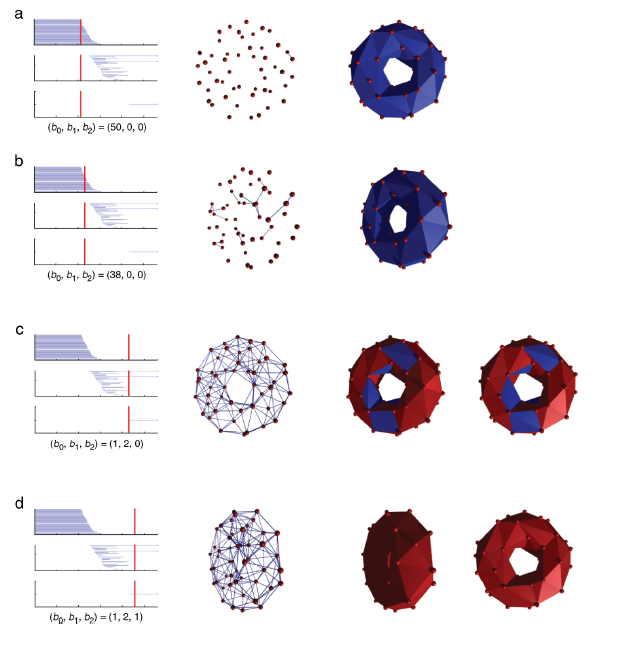 http://www.journalofvision.org/
content/8/8/11.full

Figure 4 animation
Experimental recordings in primary visual cortex.
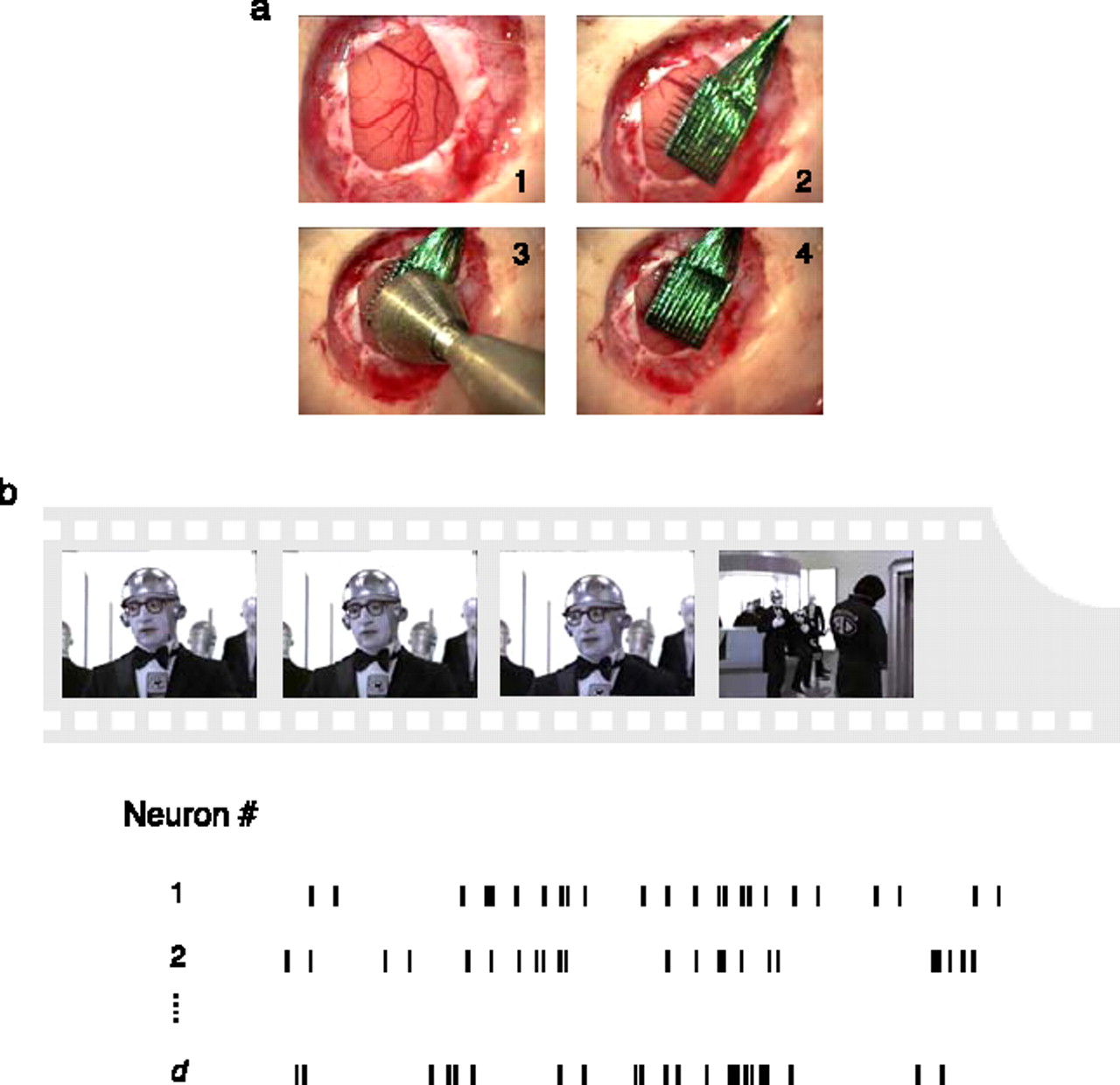 Singh G et al. J Vis 2008;8:11
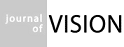 ©2008 by Association for Research in Vision and Ophthalmology
[Speaker Notes: Experimental recordings in primary visual cortex. (a) Insertion sequence of a multi-electrode array into primary visual cortex (Nauhaus & Ringach, 2007). (b) Natural image sequences, sampled from commercial movies, were used to stimulate all receptive fields of neurons isolated by the array. In the spontaneous condition, activity was recorded while both eyes were occluded.]
Estimation of topological structure in driven and spontaneous conditions.
Record voltages at points in time at each electrode.
Spike train:   lists of firing times for a neuron 
obtained via spike sorting –i.e. signal processing.
Data = an array of N spike trains.
Compared spontaneous (eyes occluded) to evoked (via movie clips).
10 second segments broken into 50 ms bins
Transistion between states about 80ms
The 5 neurons with the highest firing rate in each ten second window were chosen
For each bin, create a vector  in R5 corresponding to the number of firings of each of the 5 neurons.
200 bins = 200 data points in R5.  
Used 35 landmark points.
20-30minutes of data = many data sets
Control: shuffled data 52700 times.
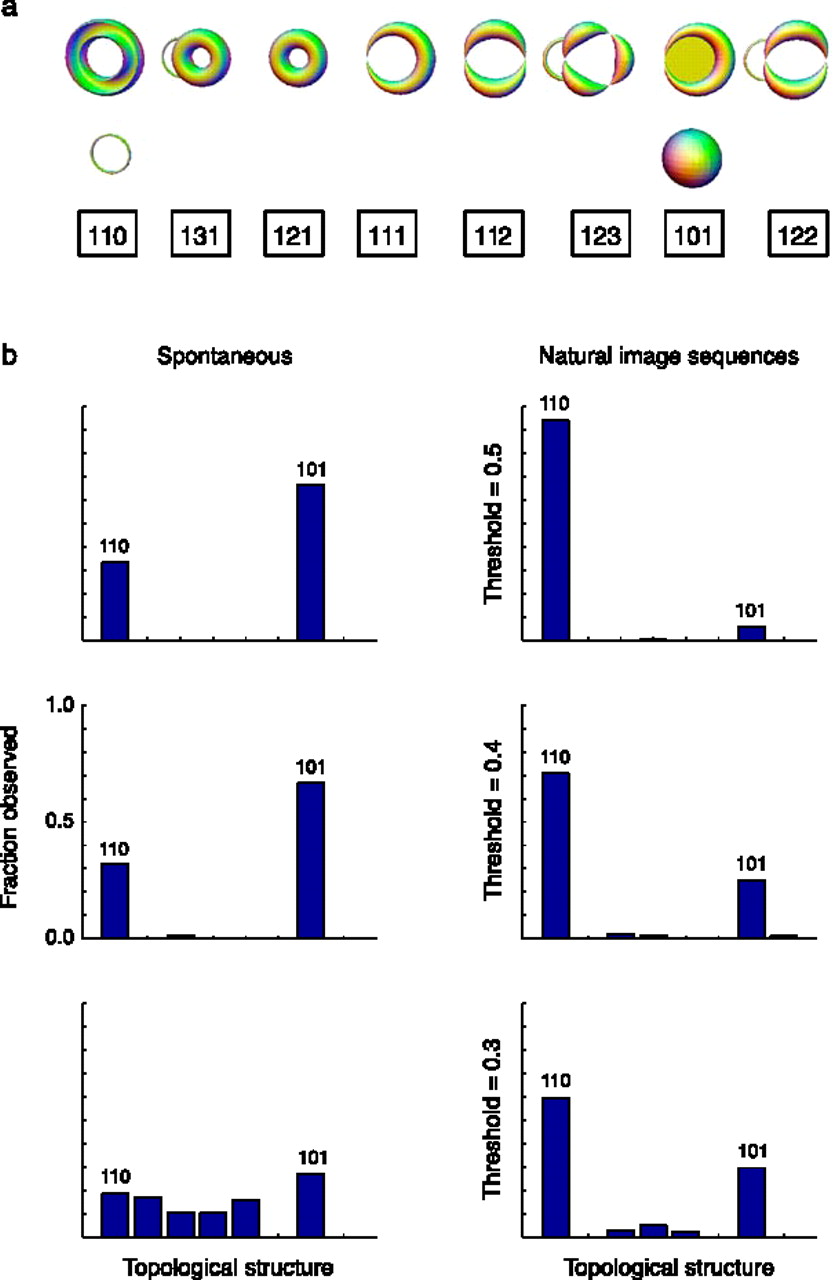 Singh G et al. J Vis 2008;8:11
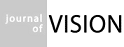 ©2008 by Association for Research in Vision and Ophthalmology
[Speaker Notes: Estimation of topological structure in driven and spontaneous conditions. (a) Ordering of topological signatures observed in our experiments. Each triplet ( b 0, b 1, b 2) is shown along an illustration of objects consistent with these signature. (b) Distribution of topological signatures in the spontaneous and natural image stimulation conditions pooled across the three experiments performed. Each row correspond to signatures with a minimum interval length (denoted as the threshold) expressed as a fraction of the covering radius of the data cloud (see Appendix A for the definition of the covering radius).]
Testing the statistical significance of barcodes.
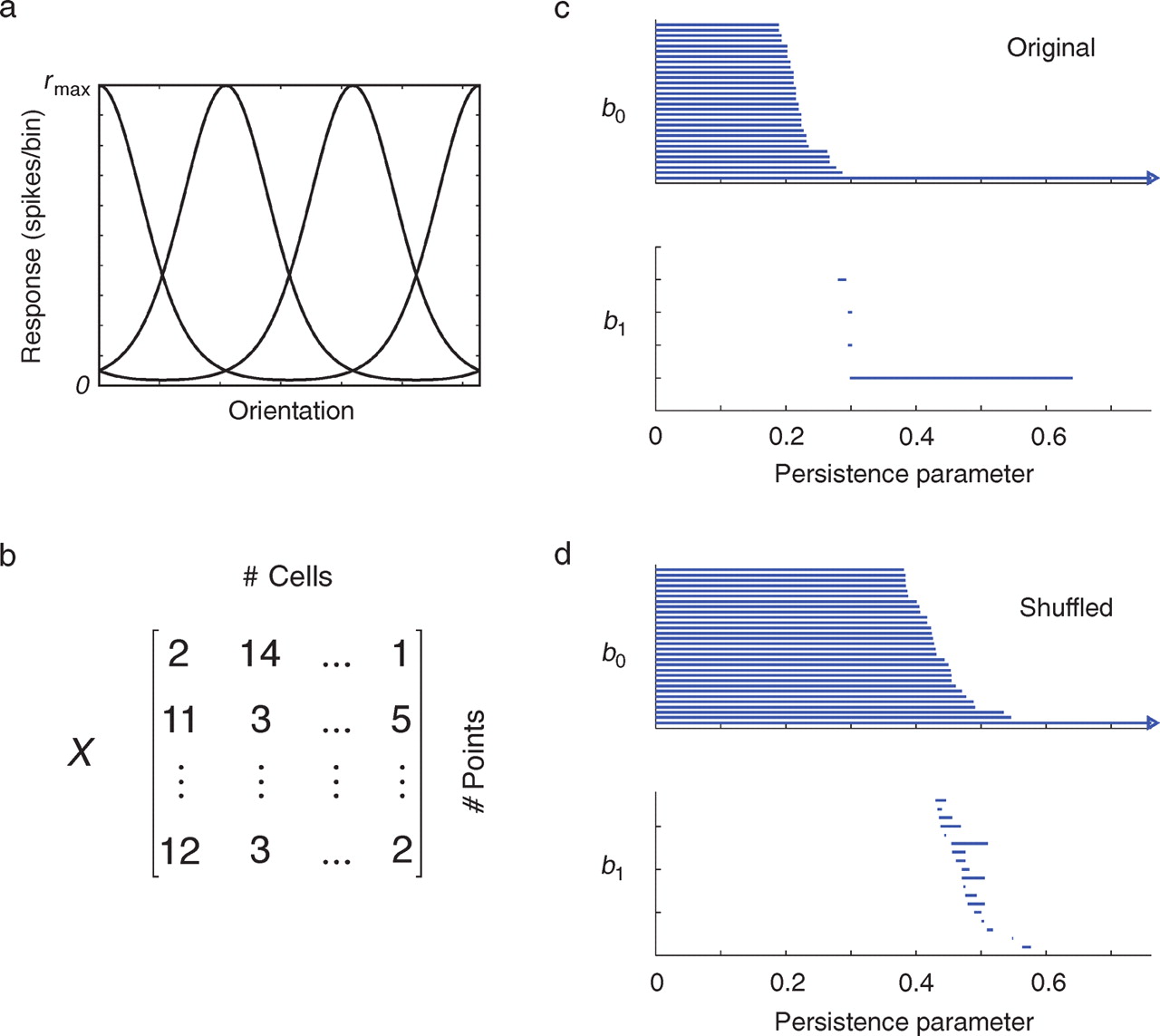 Singh G et al. J Vis 2008;8:11
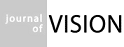 ©2008 by Association for Research in Vision and Ophthalmology
[Speaker Notes: Testing the statistical significance of barcodes. (a) We assume an initial population of Poisson-spiking neurons tuned for orientation. (b) The simulated response of this population to the presentation of different orientations is collected into a data matrix (or point cloud). (c) Analysis of the simulated data shows a long interval with a signature (b0, b1) = (1, 1), which correctly identifies the underlying object as a circle. (d) We also compute the barcodes by shifting the relative positions of the columns (data shuffling). In this case, the statistical distributions of spike counts for each axis remain unchanged, but their relationship is destroyed. By computing the distribution of maximal b1 lengths under this null hypothesis, we can evaluate the likelihood that our data was generated by the null hypothesis that there the coordinates of the points are independent.]